Аксубаевские районные распределительные сети ОАО «Сетевая компания» Чистопольские электрические сети
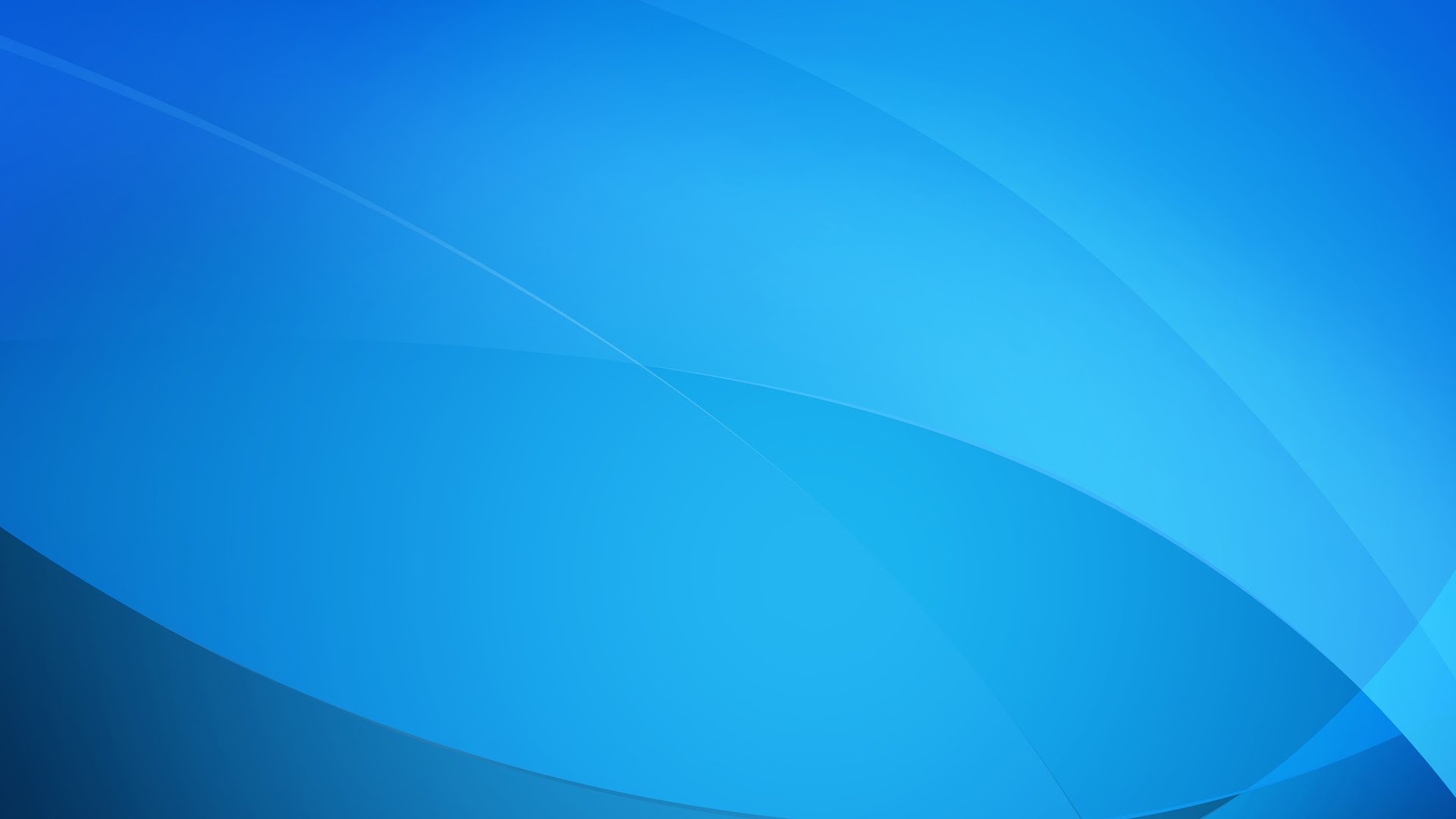 Цели и основные задачи предприятия- обеспечение бесперебойной и качественной электрической энергией потребителей, подключенных к   электрическим сетям Аксубаевский  районных распределительных сетей
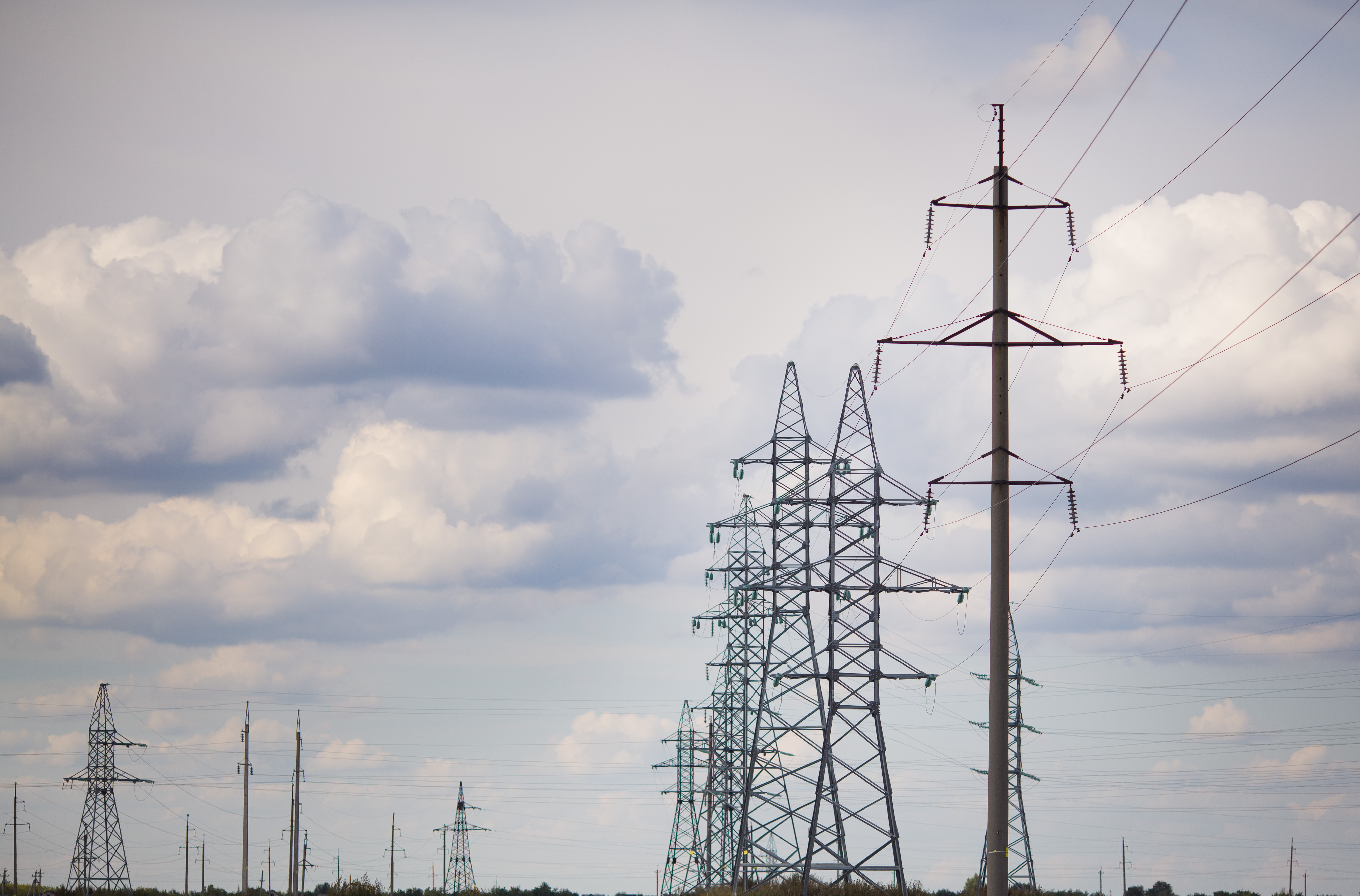 1
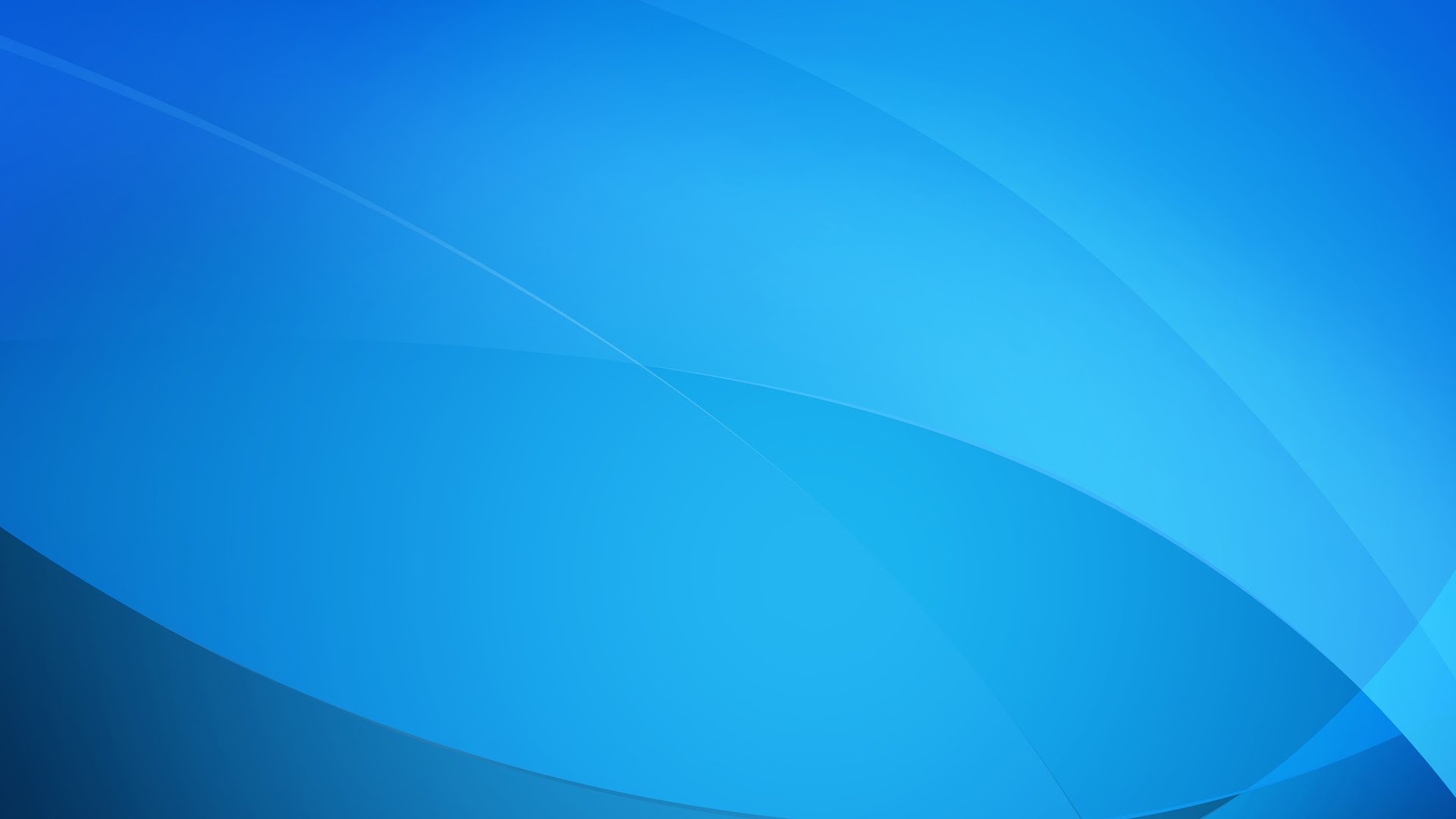 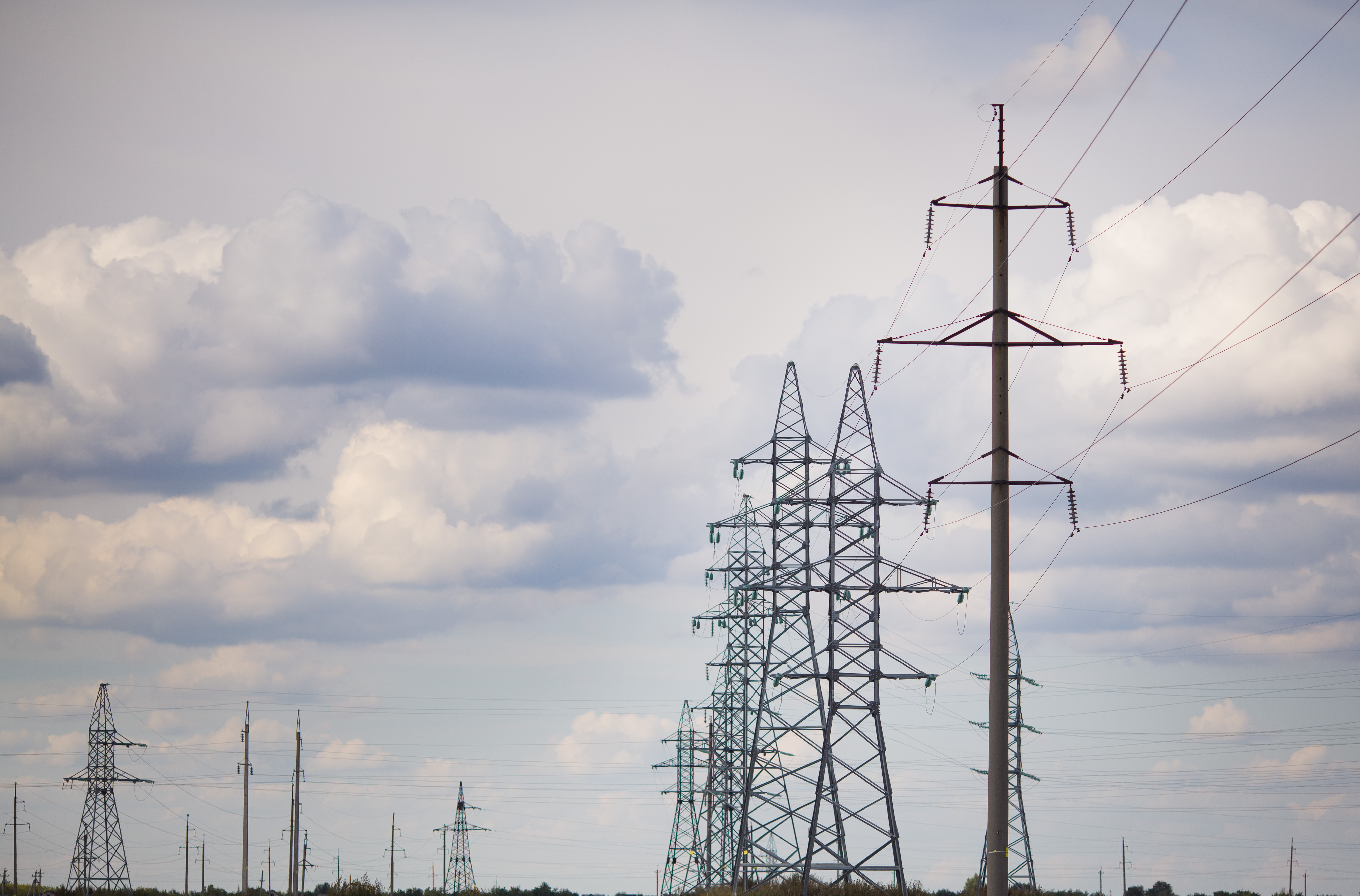 В Аксубаевском РЭС работают 79 работников, из них 19 ИТР. Весь персонал проходит обучение  в специальный учебных  энергетических центрах и повышение квалификации по направлениям деятельности, обеспечивается специальной одеждой и индивидуальными средствами защиты.
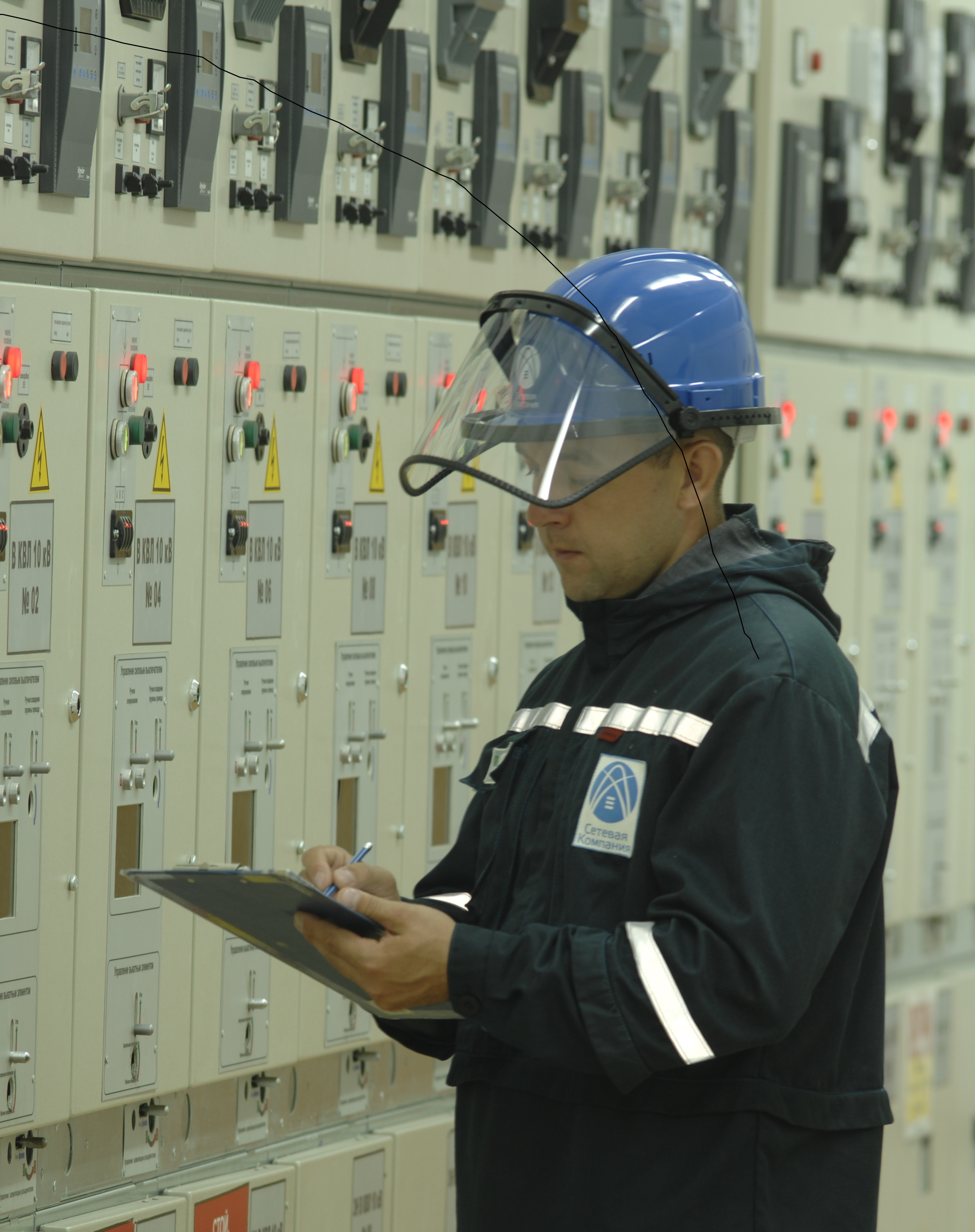 Входит в десятку самых крупных электросетевых компаний России, по величине передаваемой мощности.
2
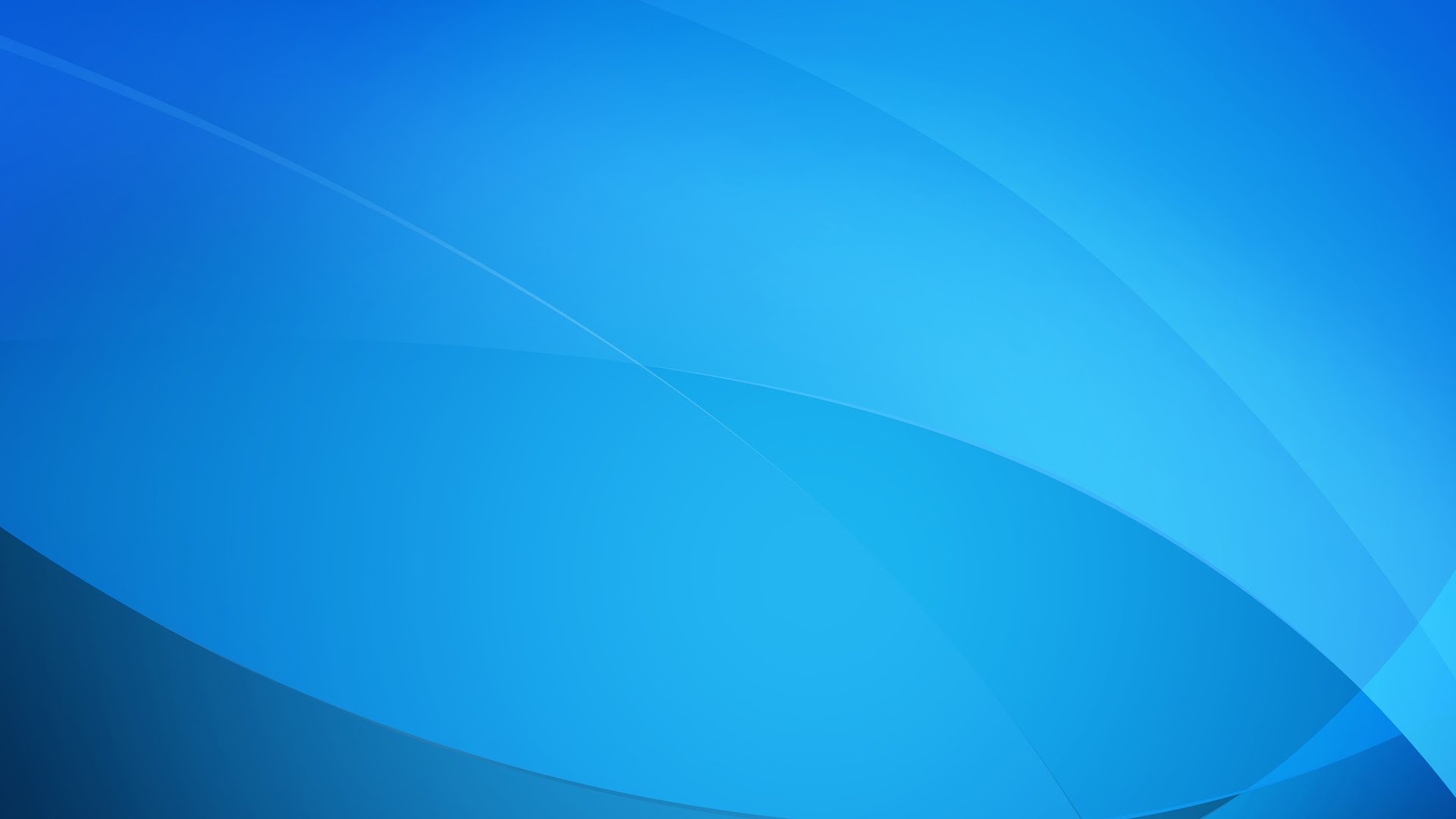 В РЭС ведется подготовка работников, а также повышение квалификации
Вводный инструктаж
Первичный инструктаж
Обучение по охране труда
Стажировка
Проверка знаний
Дублирование (оперативный и оперативно-ремонтный персонал)
Вновь принятые
Повторные и внеплановые инструктажи
Целевые инструктажи
Спецподготовка (оперативный и оперативно-ремонтный персонал)
Обучение по охране труда
Контрольные противоаварийные и противопожарные тренировки
Проверка знаний
Все работники
Входит в десятку самых крупных электросетевых компаний России, по величине передаваемой мощности.
3
Специальная одежда для персонала Аксубаевского РЭС
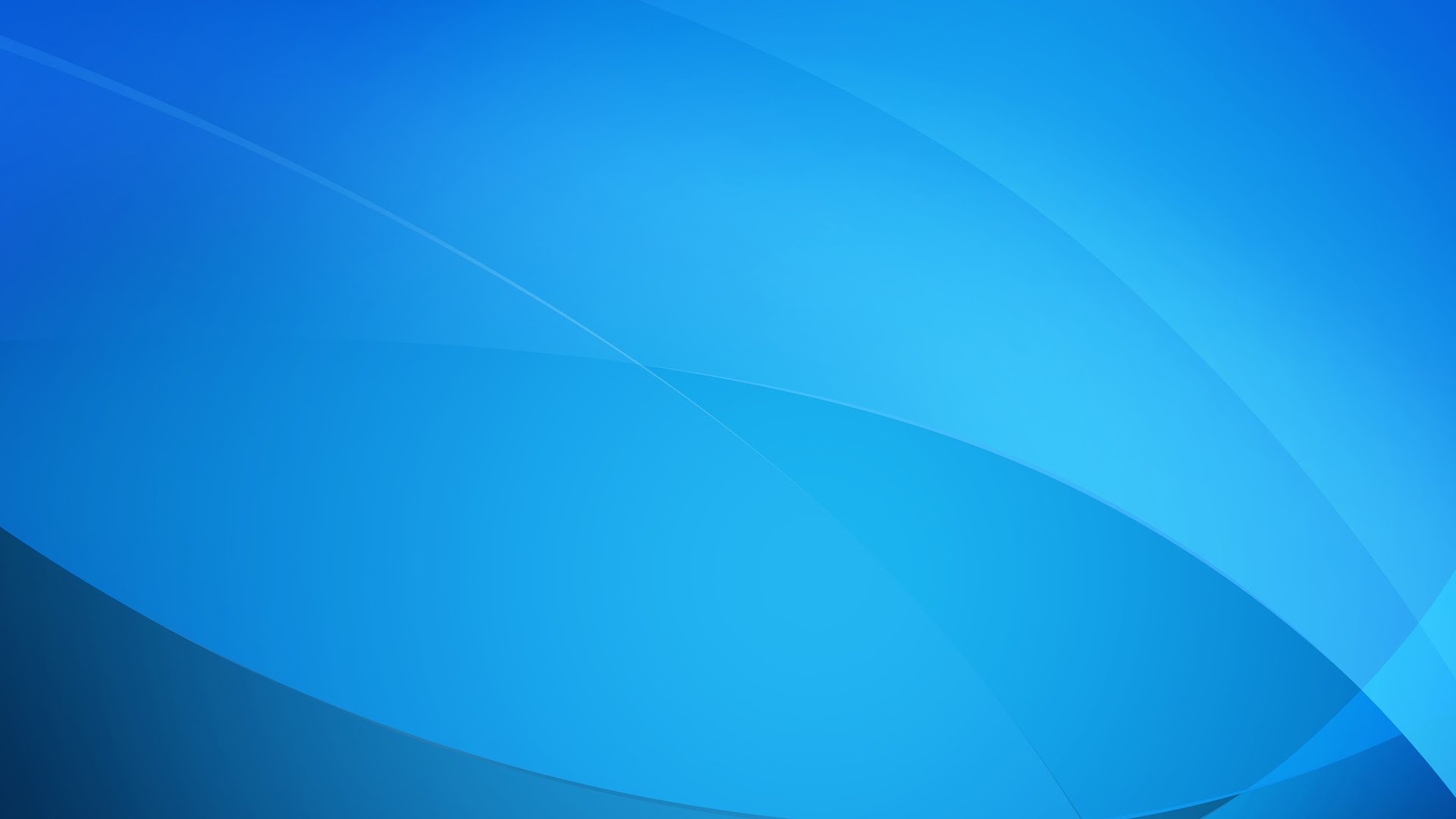 Персонал Аксубаевского РЭС своевременно и в полном объеме обеспечивается средствами индивидуальной защиты, а именно специальной одеждой, специальной обувью, другими средствами защиты от воздействия вредных производственных факторов. 
На обеспечение специальной одеждой персонала Аксубаевского РЭС ОАО «Сетевая компания» потратила:
- за 2022 год-  1млн.  310  тыс. руб.
Образцы специальной одежды для персонала Аксубаевского РЭС
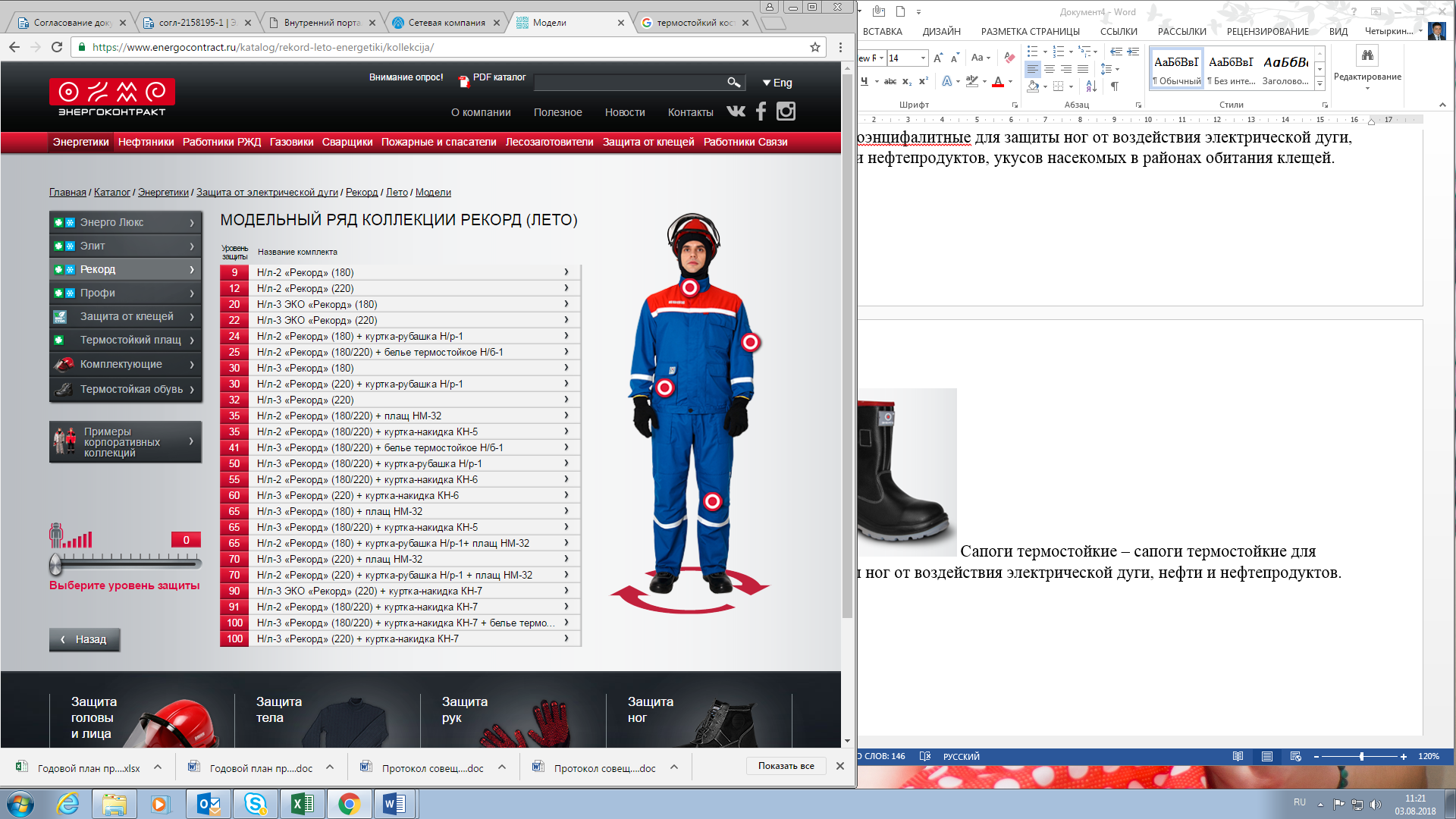 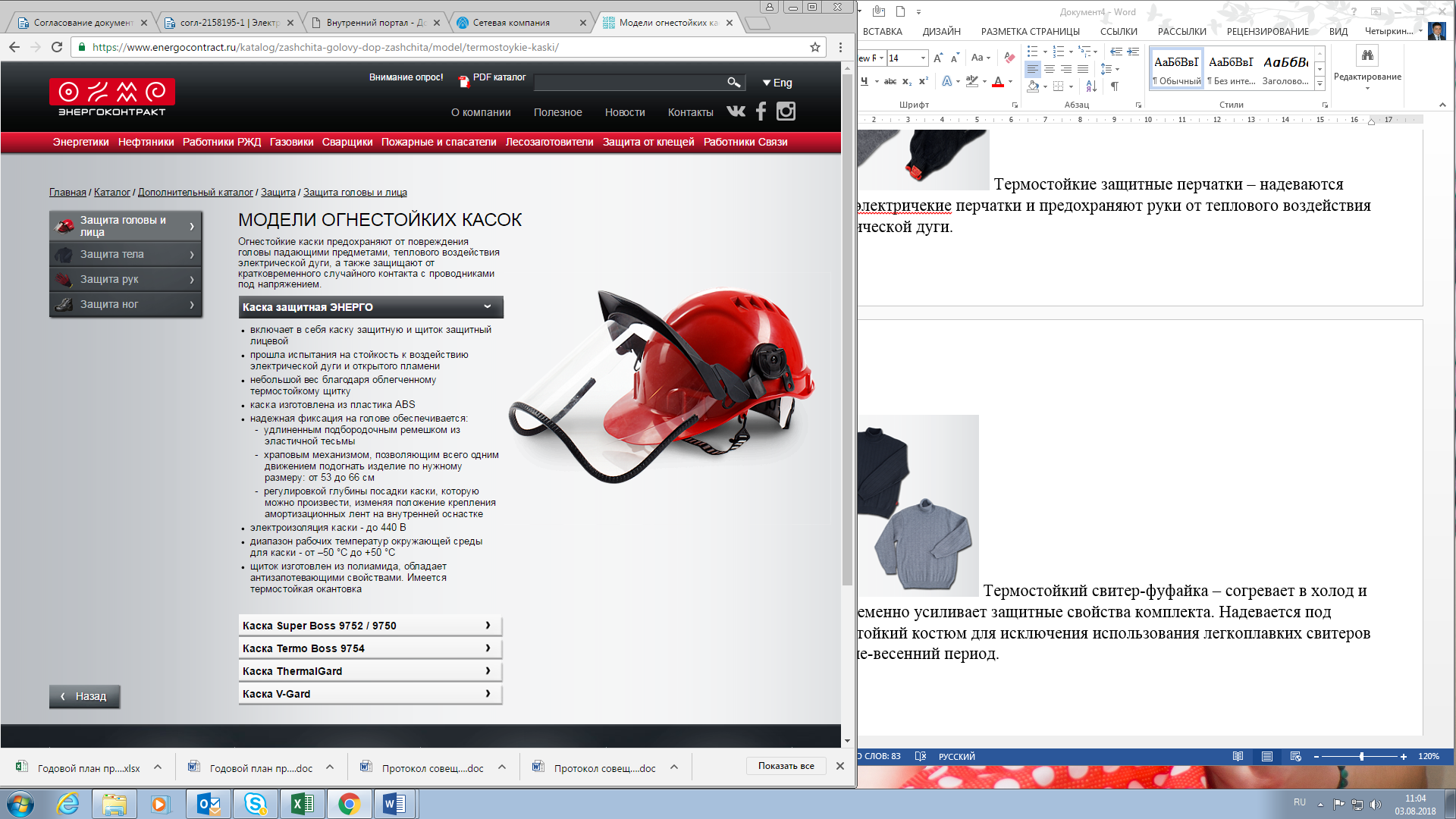 Огнестойкая каска – огнестойкие каски предохраняю от повреждения головы падающими предметами, теплового воздействия электрической дуги, а также защищают от кратковременного случайного контакта с проводниками, находящимися под напряжением.
Сапоги термостойкие – сапоги термостойкие для защиты ног от воздействия электрической дуги, нефти и нефтепродуктов.
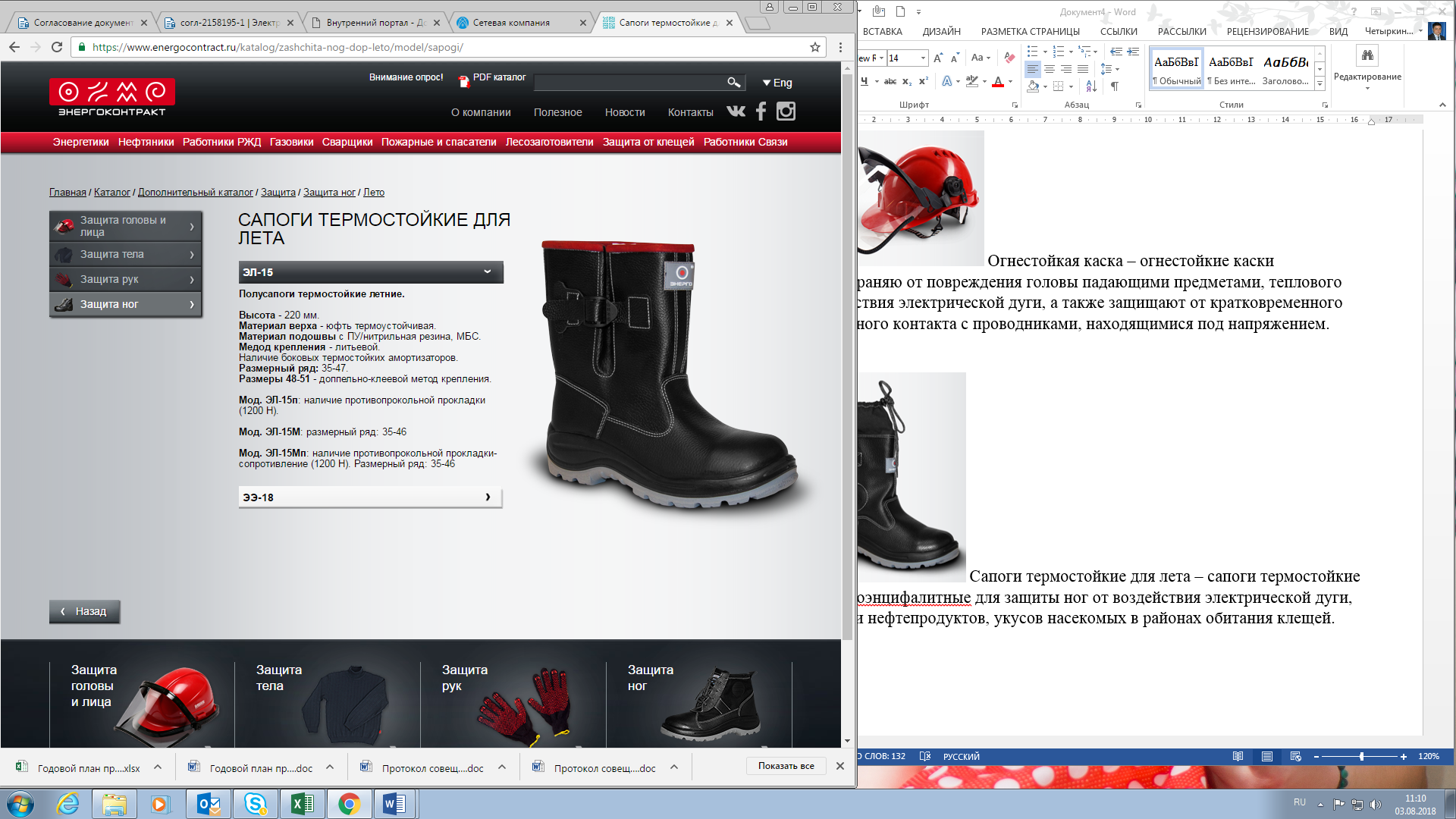 Костюм термостойкий – предназначен для защиты тела от воздействия электрической дуги.
4
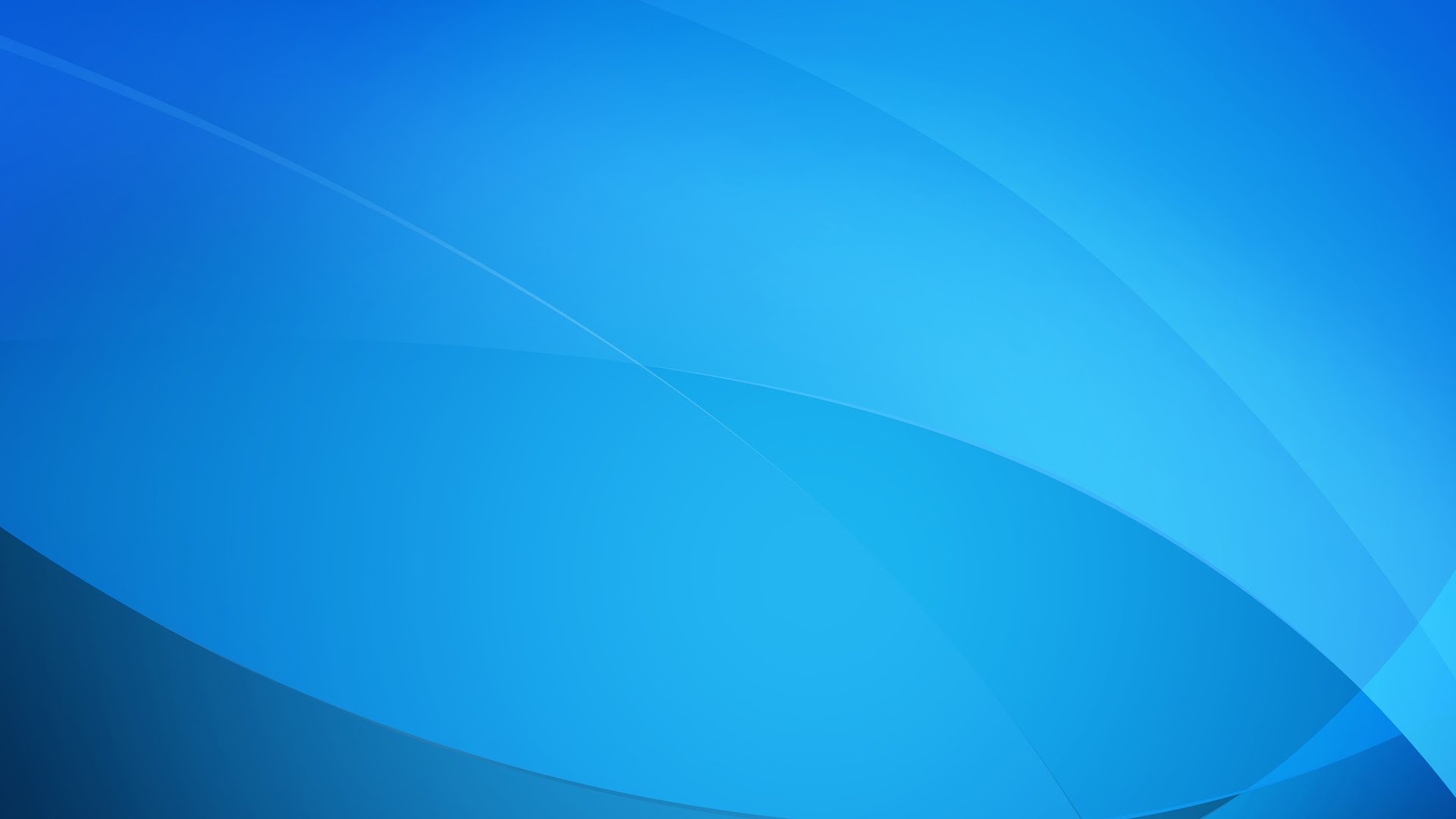 В РЭС уделяется огромное значение соблюдения требований охраны труда, организовано проведение трехступенчатого контроля за соблюдением выполнения требований охраны труда, пожарной безопасности, промышленной безопасности, тем самым снижаются риски травматизма и несчастных случаев.
Первая ступень
Проводится мастером, руководителем группы ОДГ
ЕЖЕДНЕВНО
Вторая ступень
Проводится начальником РЭС, главным инженером РЭС.
Еженедельно
Входит в десятку самых крупных электросетевых компаний России, по величине передаваемой мощности.
Третья ступень
Проводится руководителями филиала
ЕЖЕМЕСЯЧНО
5
Примеры организации обеспечения  охраны труда в Аксубаевском РЭС
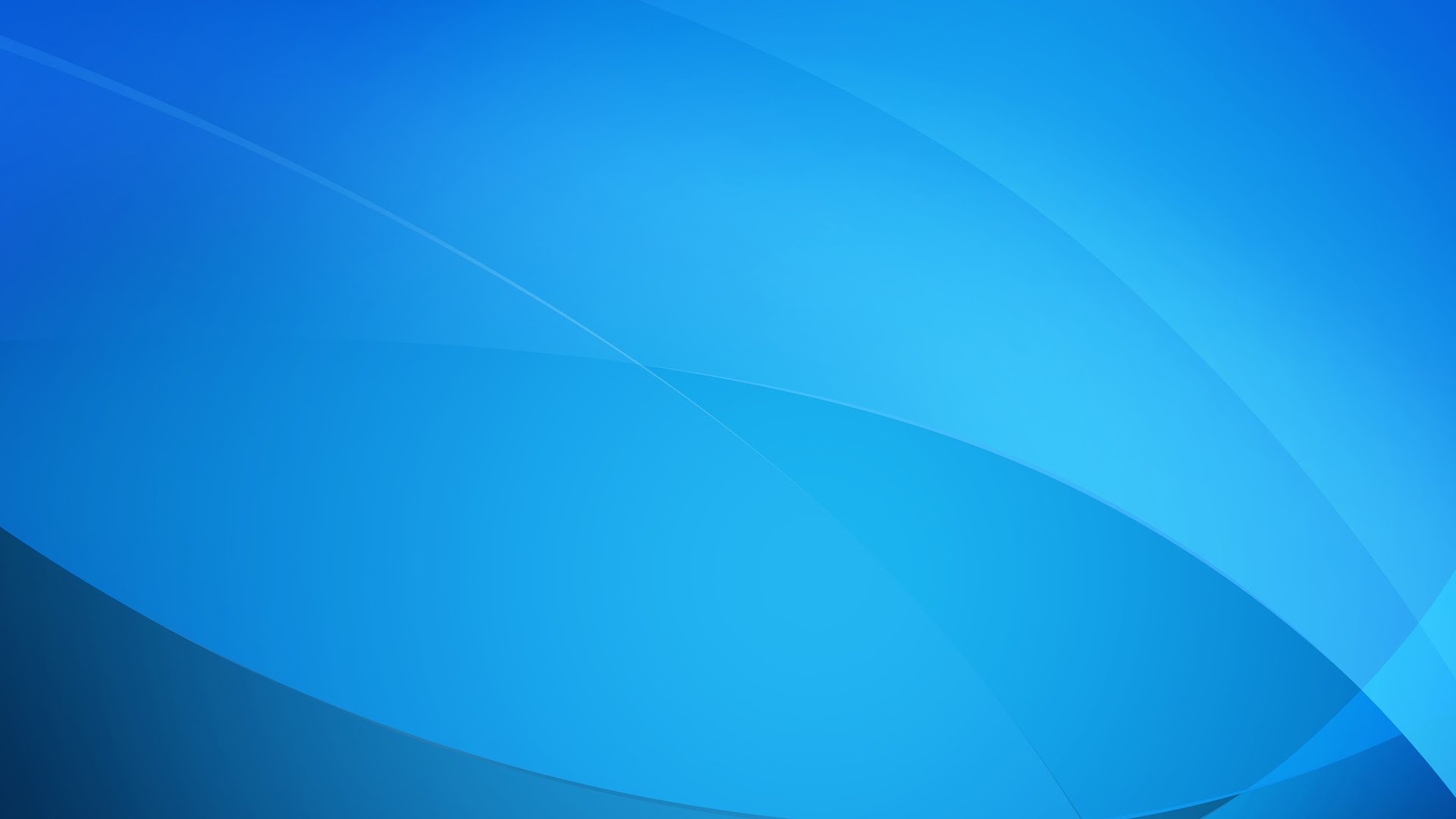 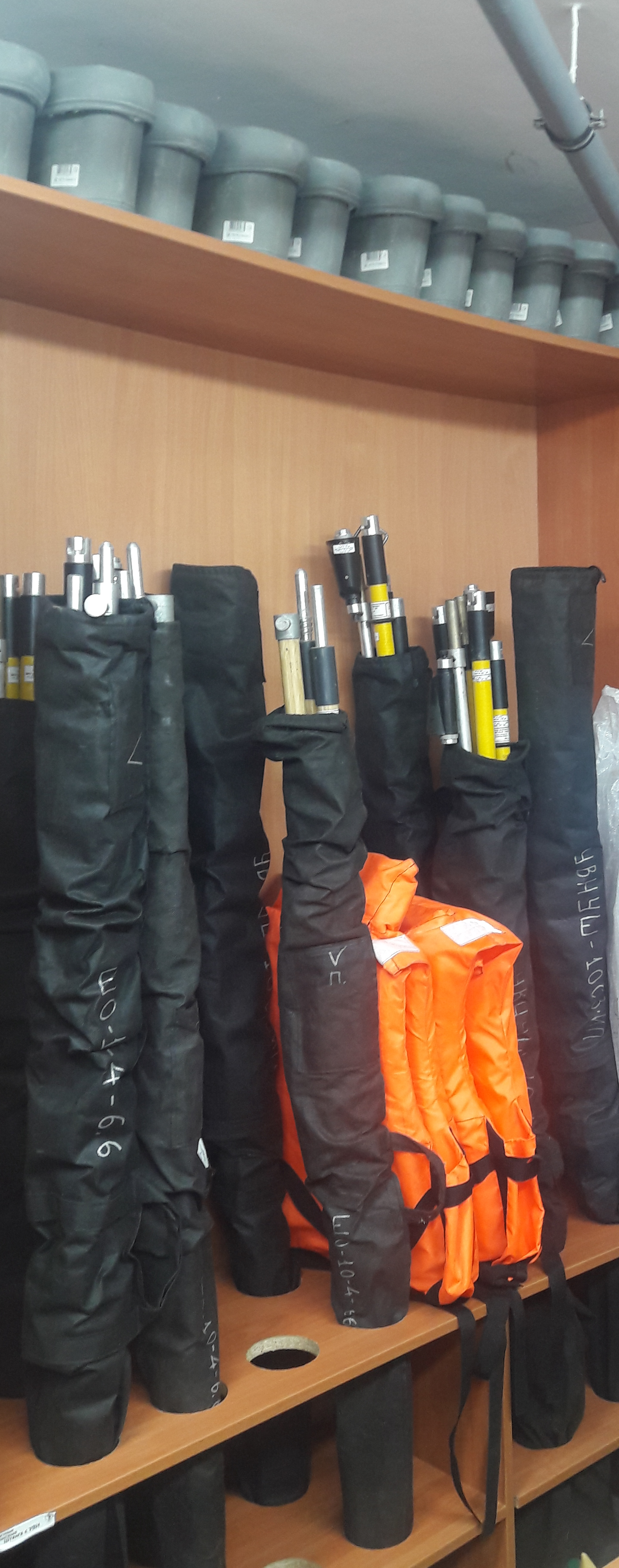 Стенды по охране труда
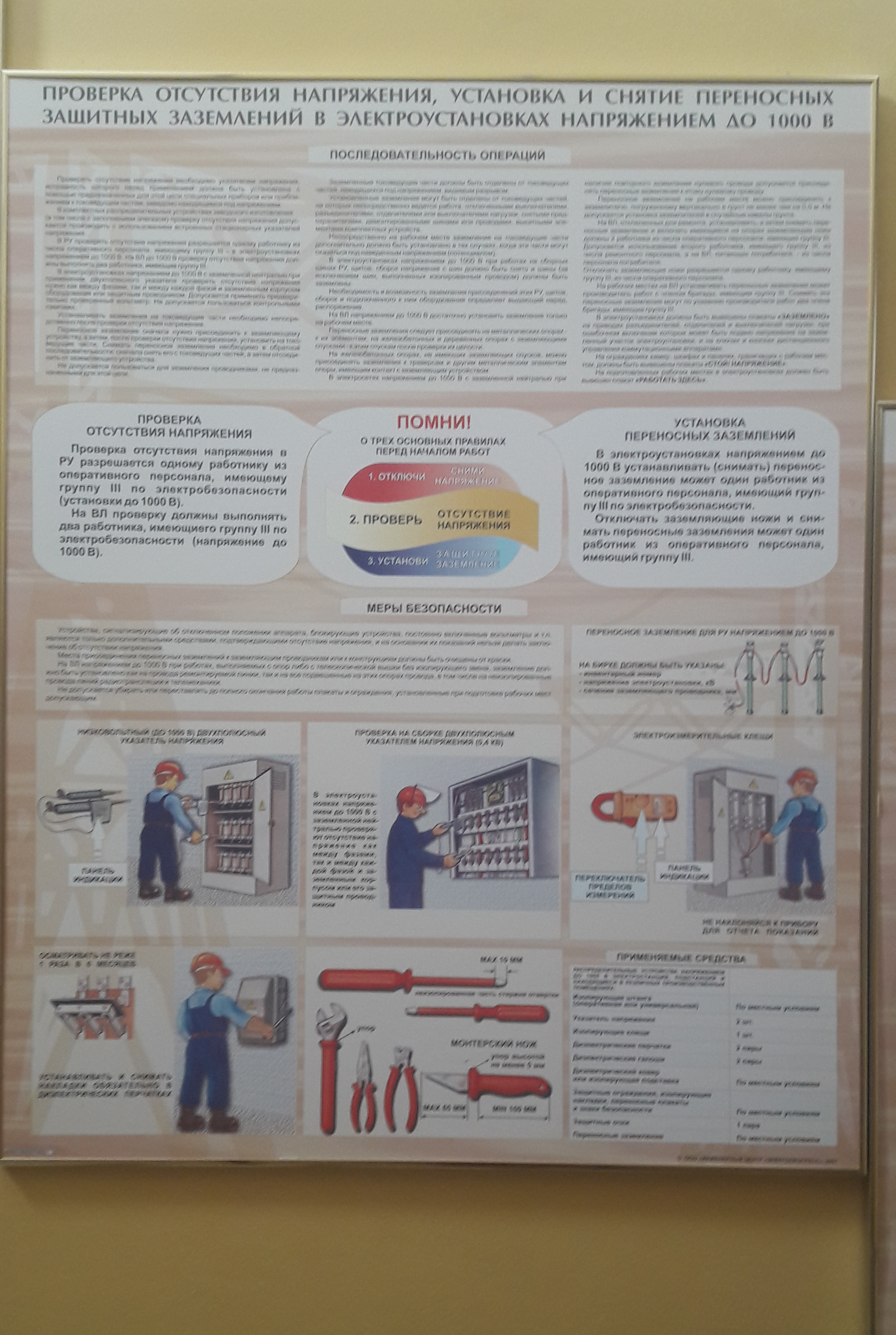 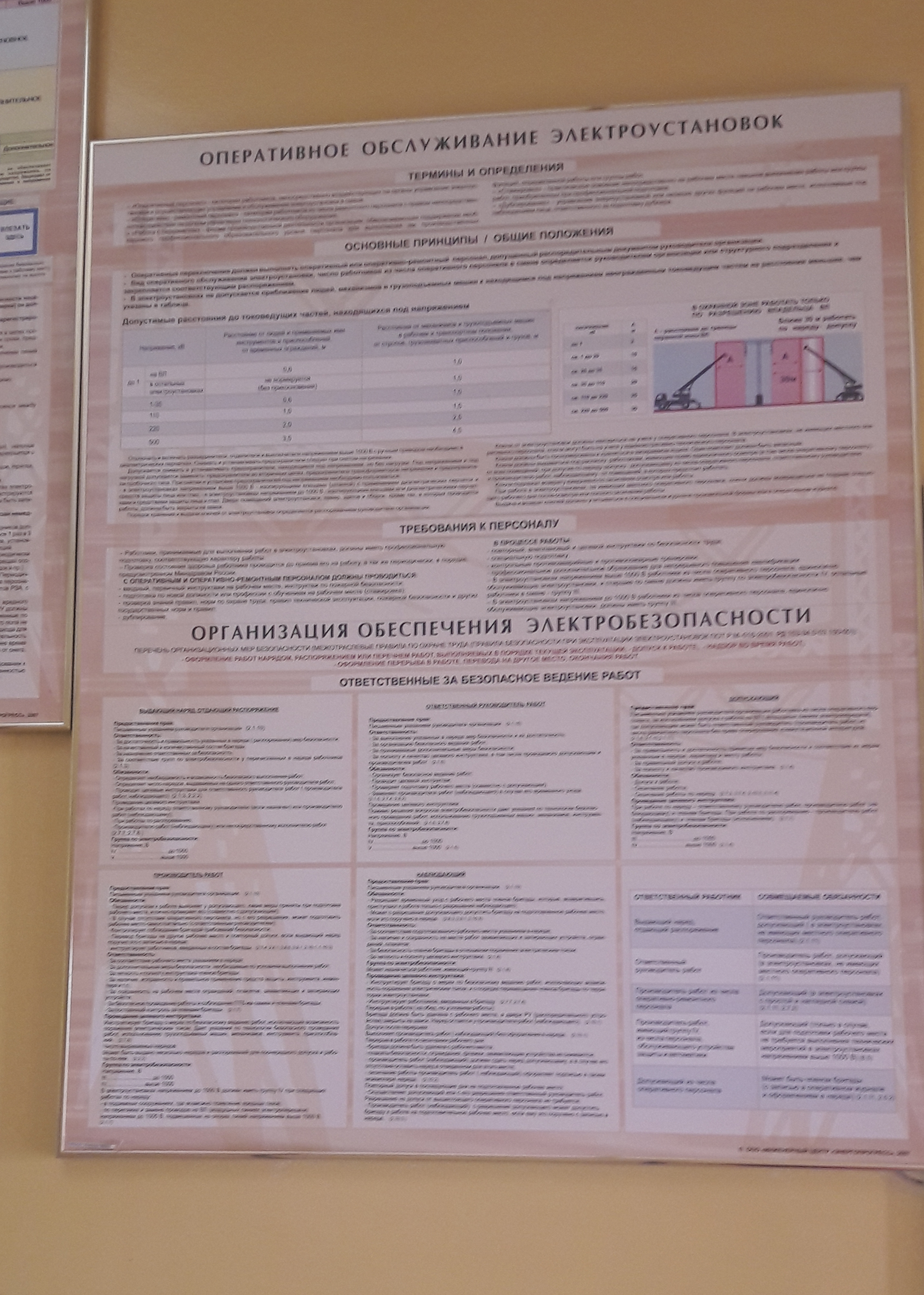 Входит в десятку самых крупных электросетевых компаний России, по величине передаваемой мощности.
Организация хранения средств защиты
6
Проведение соревнований
Ежегодное проведение соревнований среди лучших бригад ЧЭС по профессиональному  мастерству включают в себя проверку  теоретических знаний персонала (тестирование по правилам по  охране труда), и владение практическими навыками, в том числе по оказанию первой медицинской помощи пострадавшему от действий электрическим током. В 2022году среди остальных РЭС филиала Аксубаеский РЭС занял 3 место.
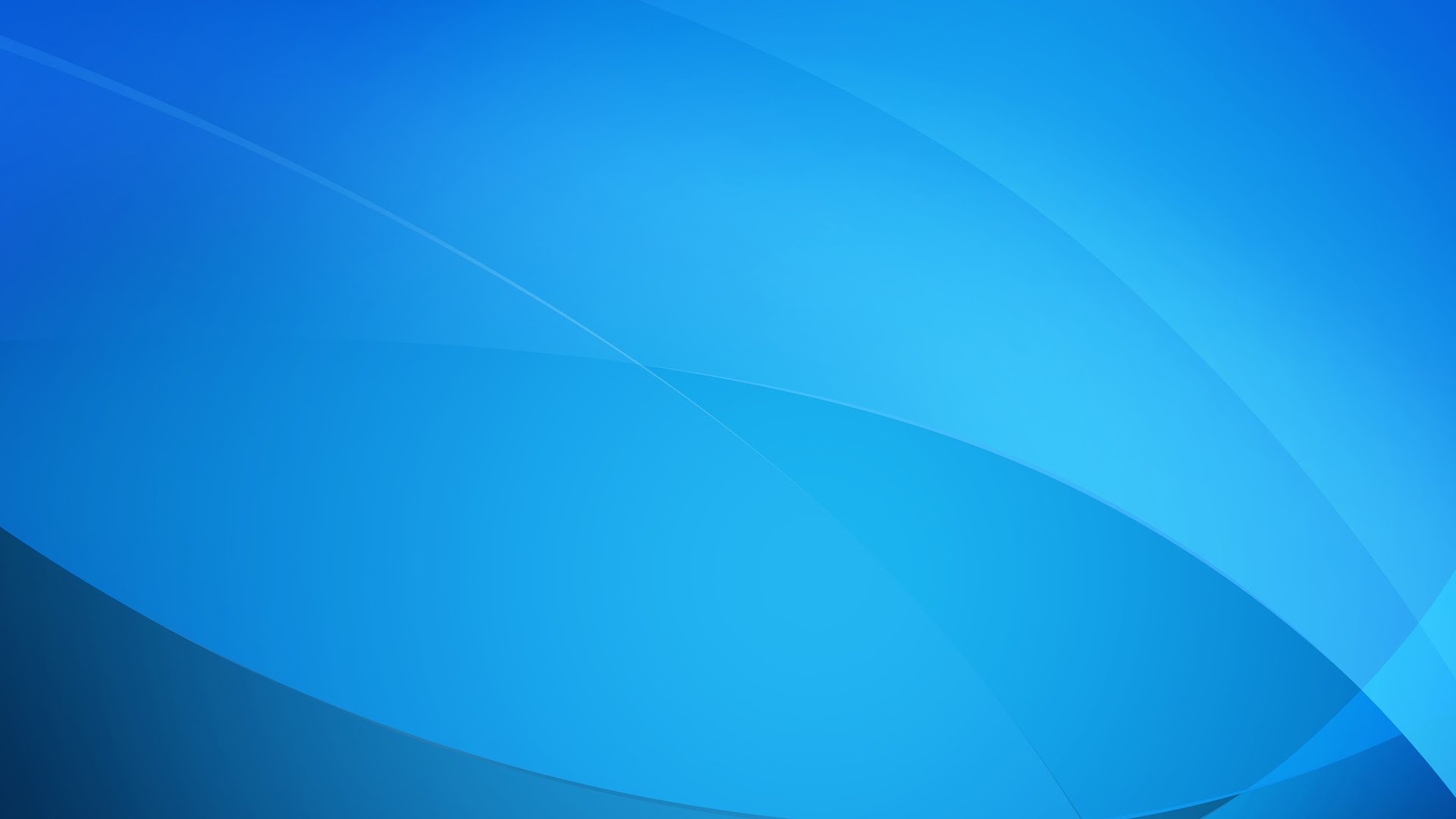 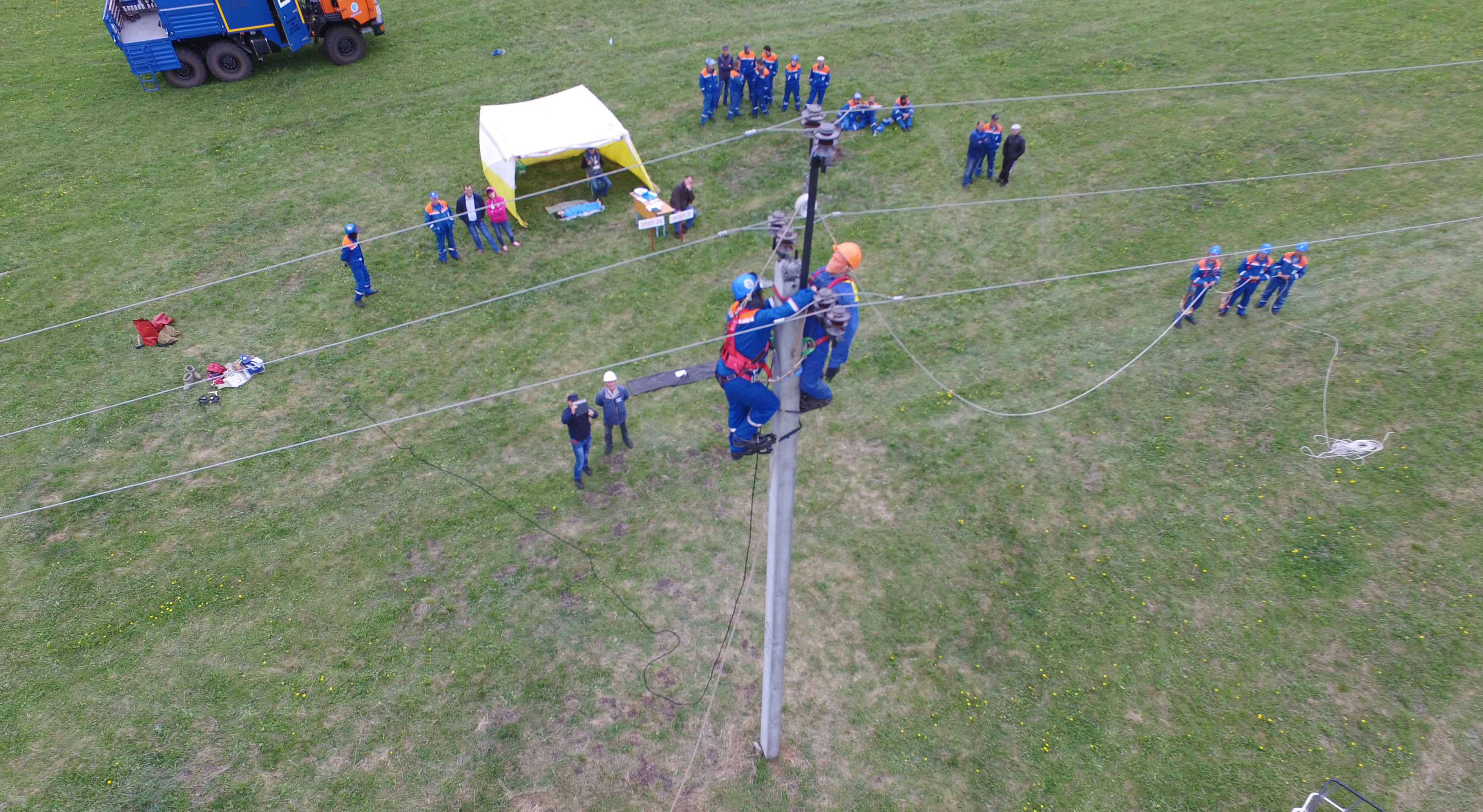 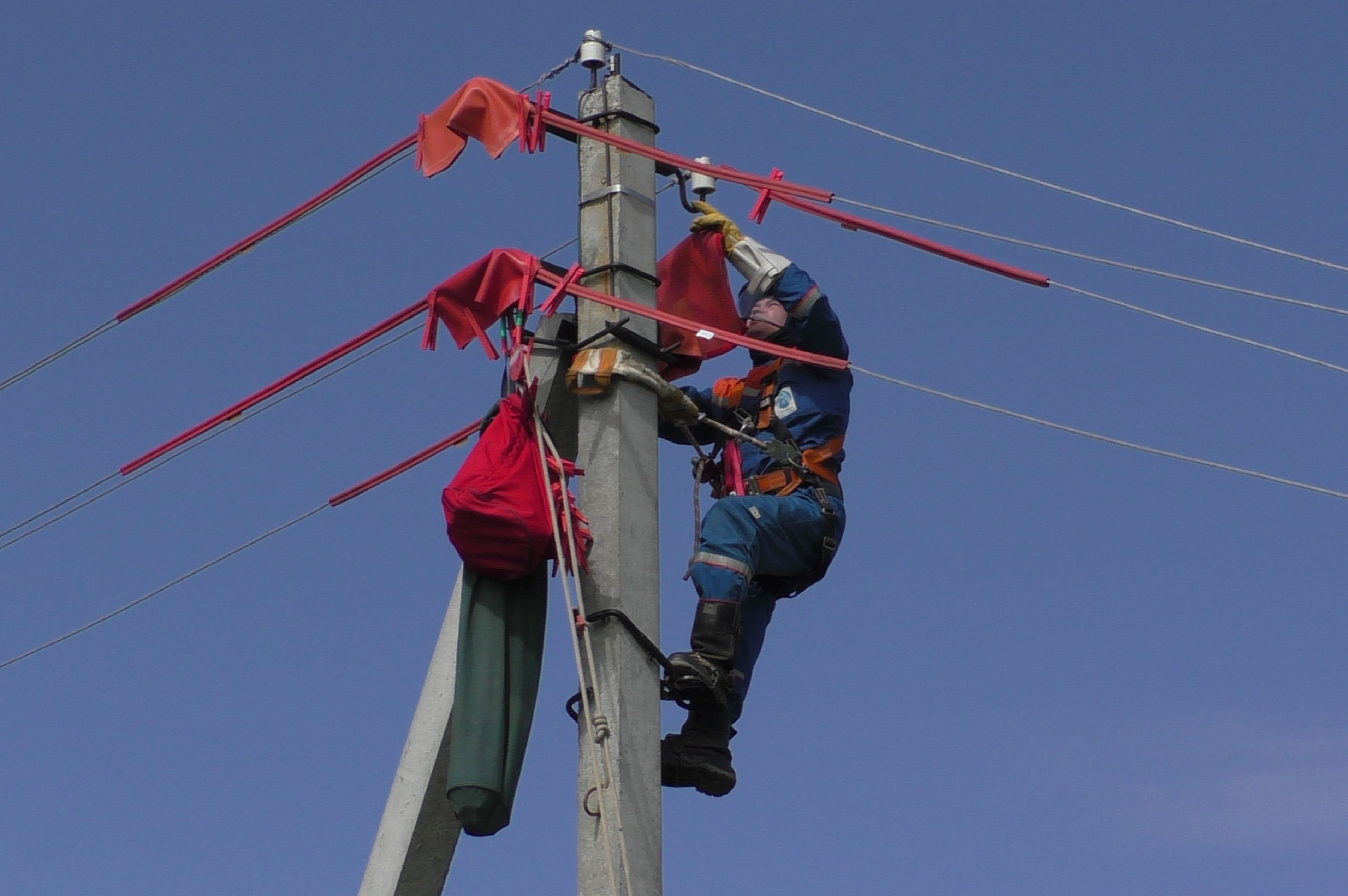 Входит в десятку самых крупных электросетевых компаний России, по величине передаваемой мощности.
7
Проведение противоаварийных и противопожарных тренировок в Аксубаевском РЭС
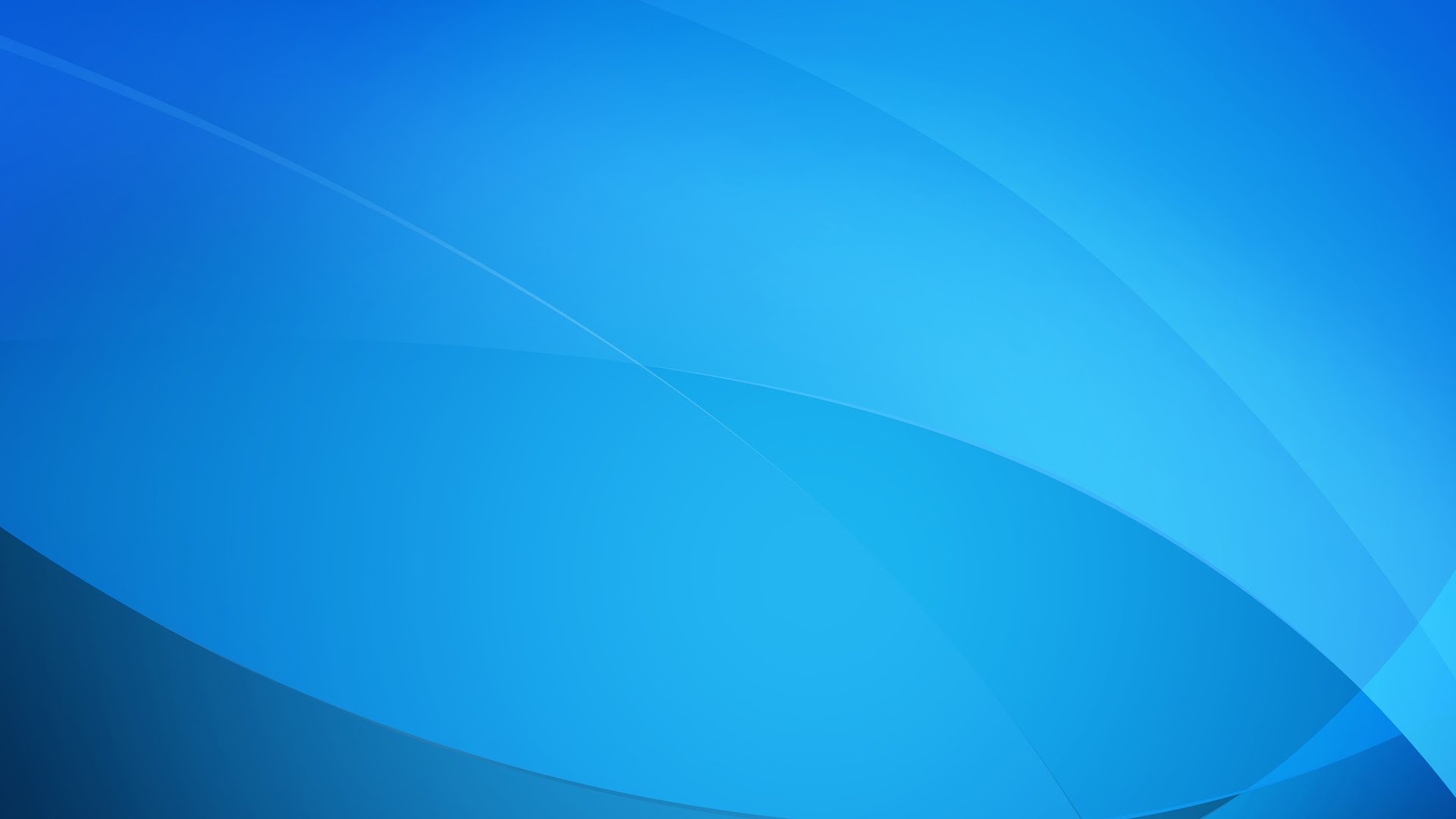 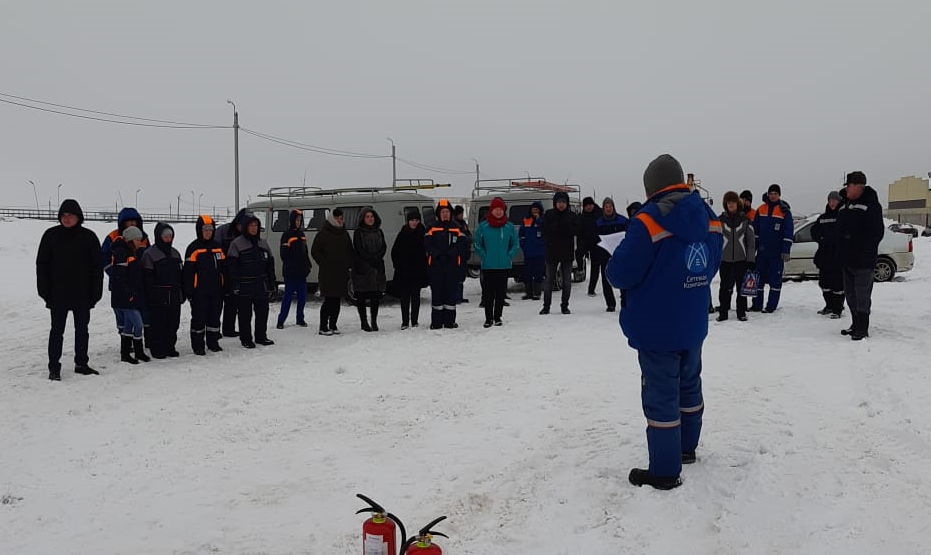 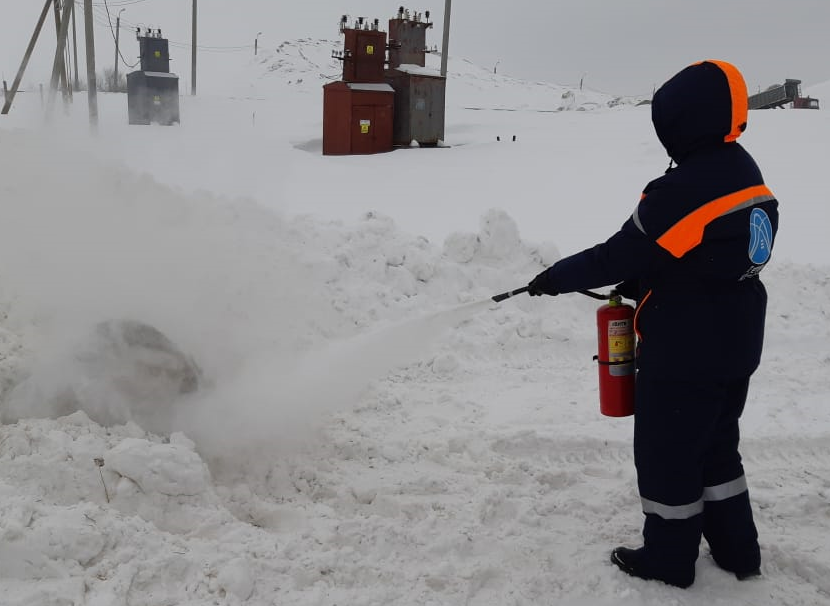 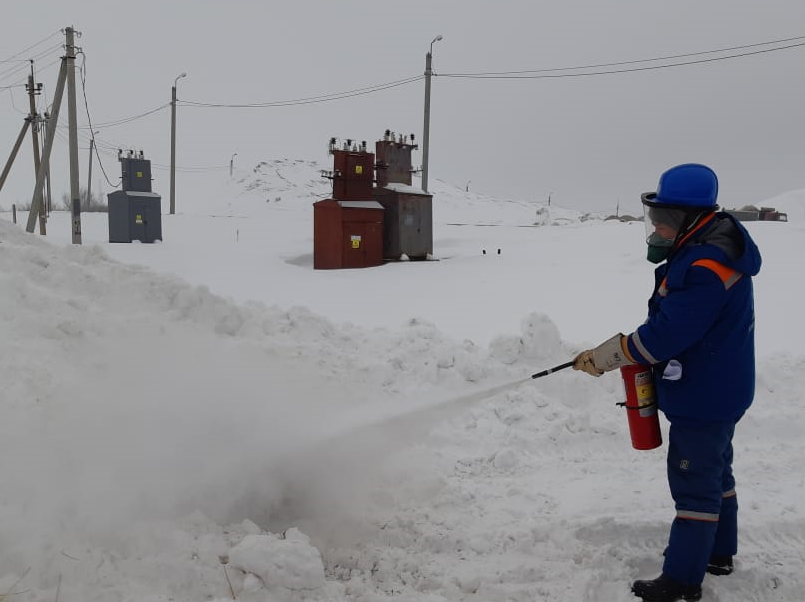 Входит в десятку самых крупных электросетевых компаний России, по величине передаваемой мощности.
8
Работа  с подрастающим поколением 

В 2022 году проведен детский праздник для детей персонала РЭС. Детям рассказали про опасность электрического тока, основы оказания первой медицинской помощи,  средства защиты и методы безопасности  с электрическим током
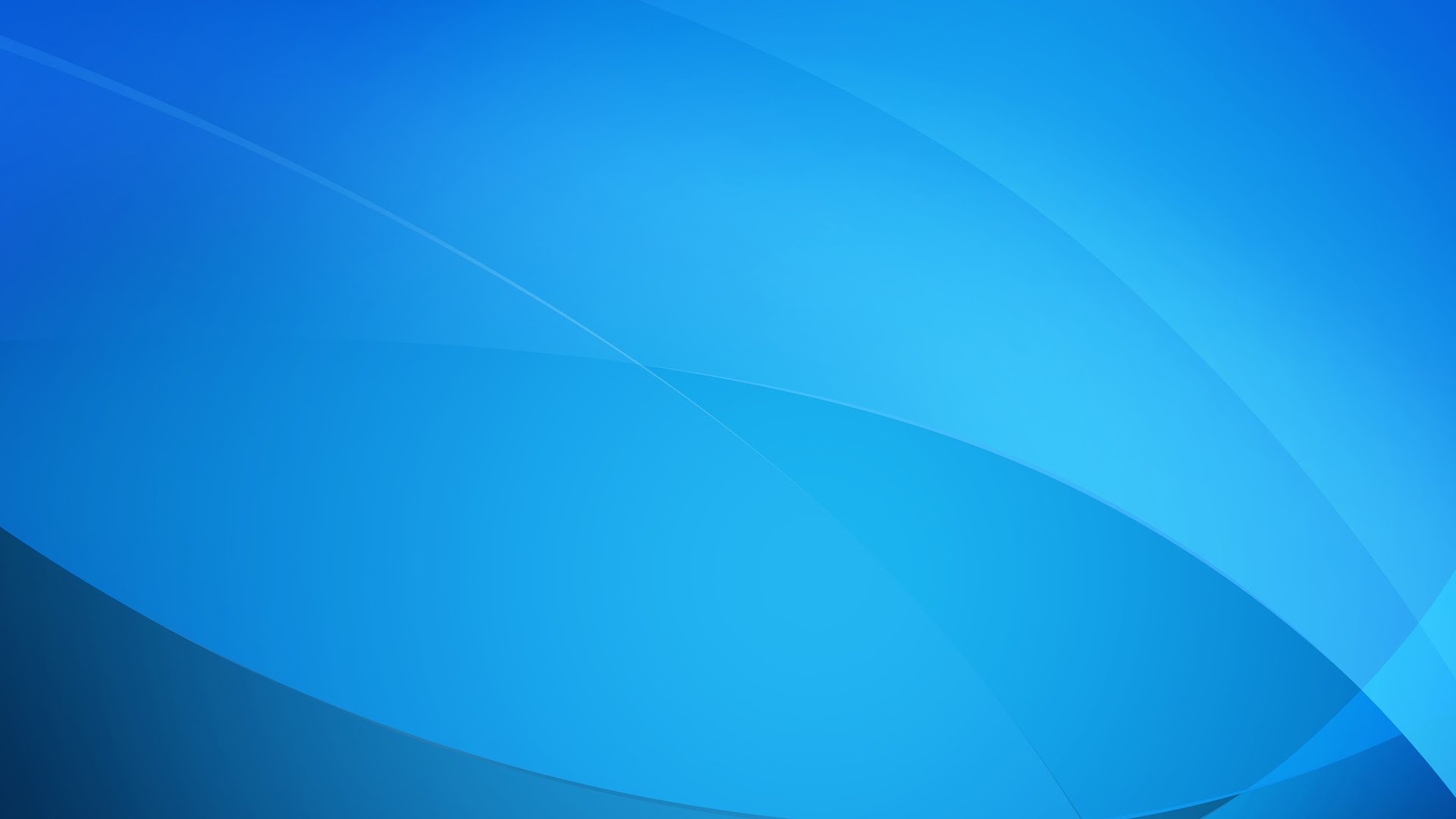 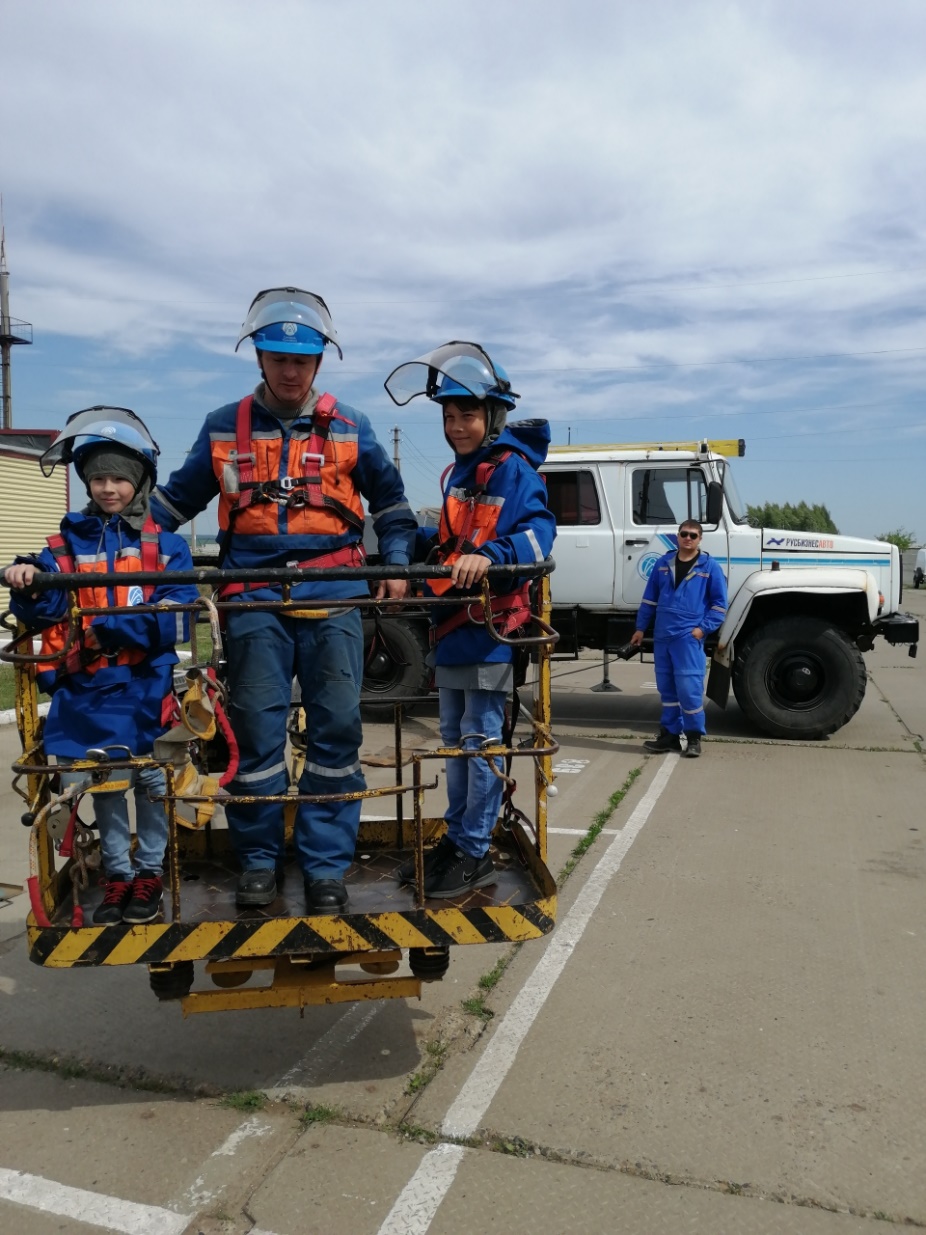 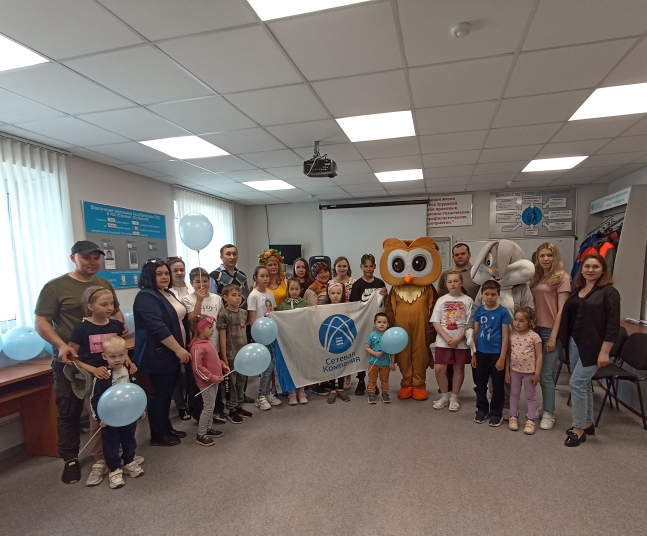 Входит в десятку самых крупных электросетевых компаний России, по величине передаваемой мощности.
9
Ежегодное проведение всемирного дня охраны труда в Аксубаевском РЭС
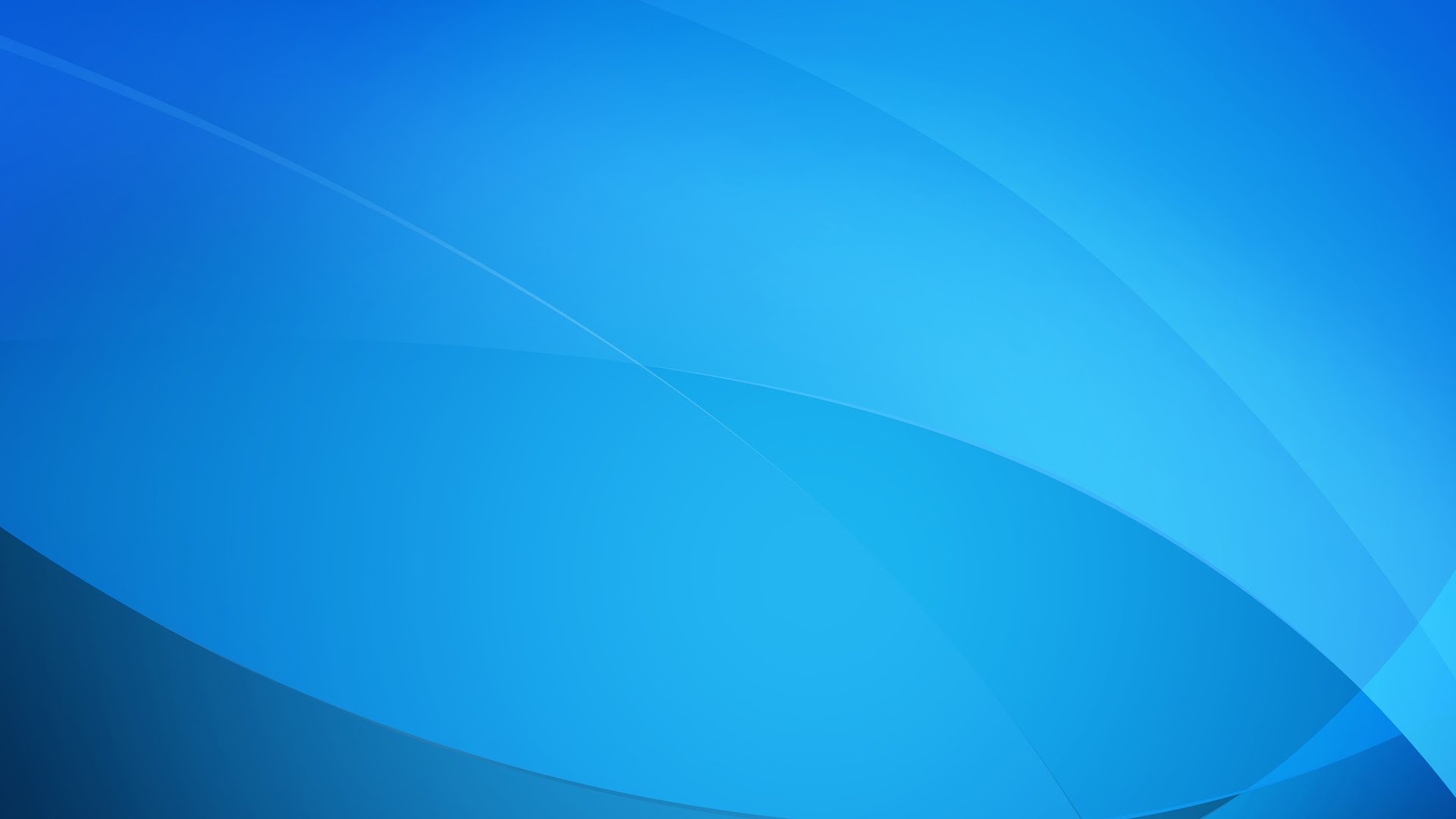 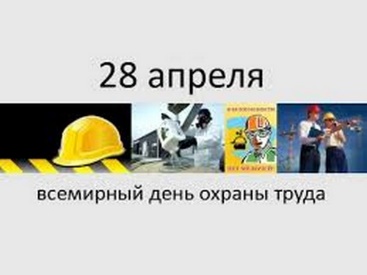 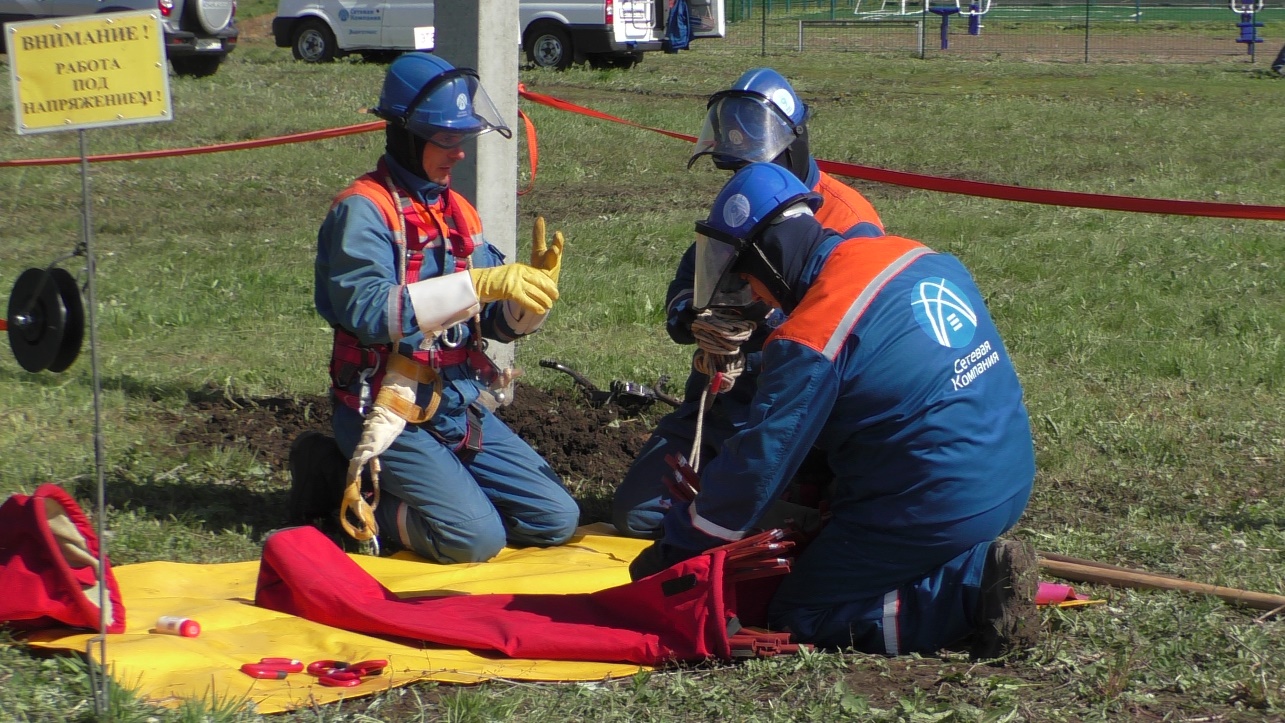 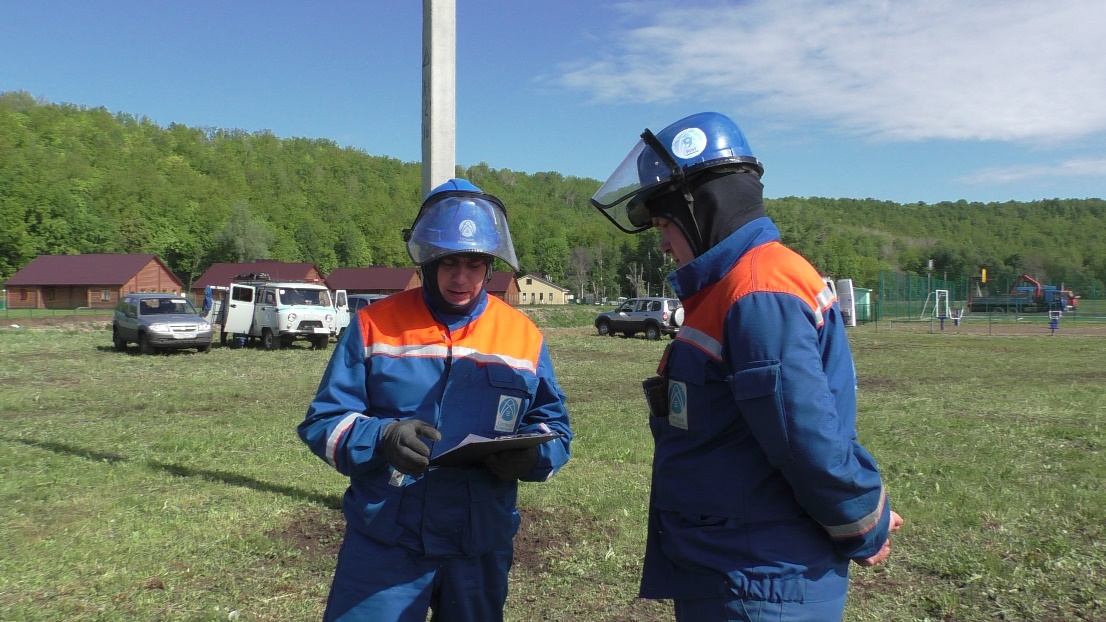 10
Проведение ежегодной акции «Безопасные каникулы»
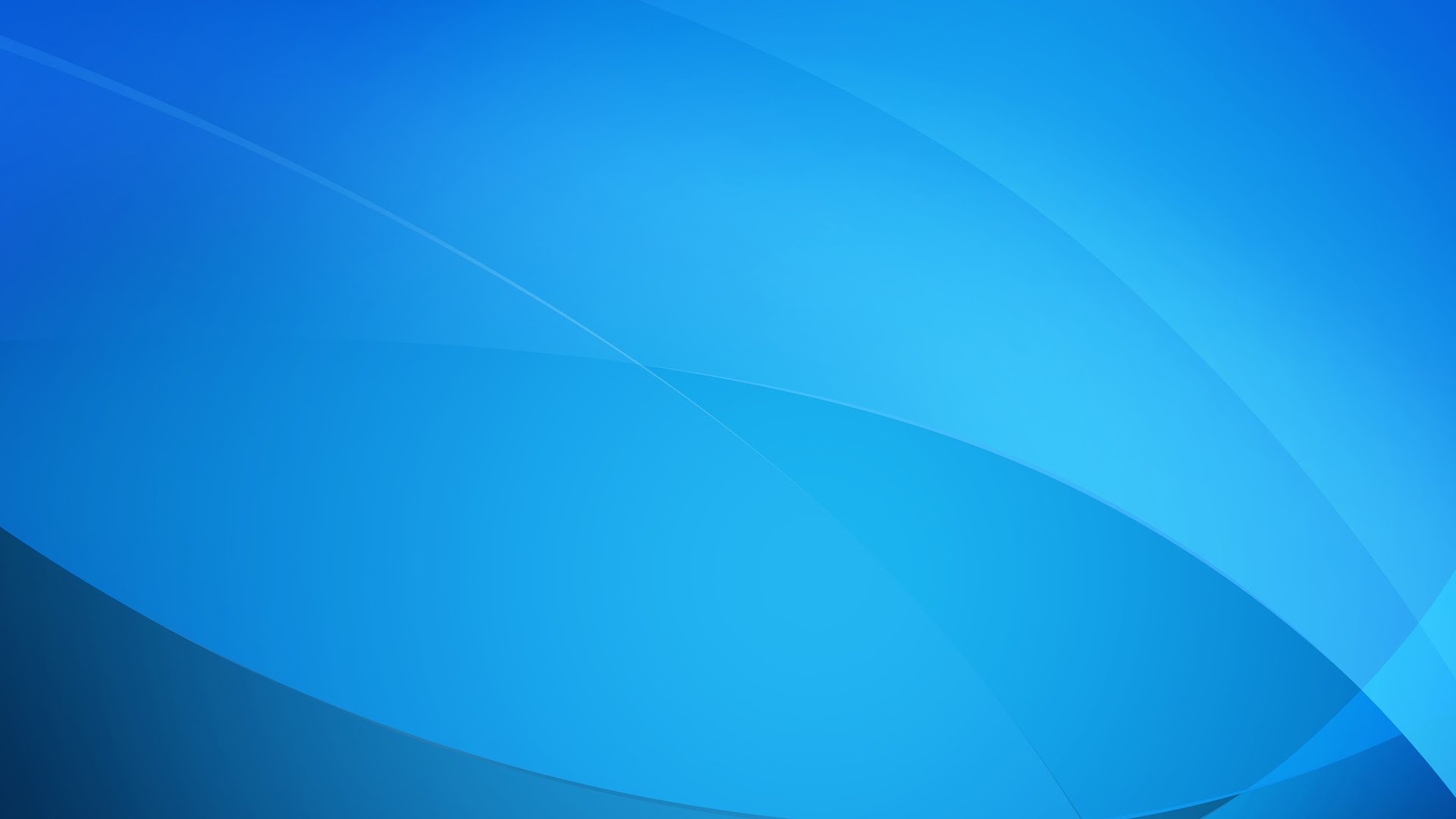 На протяжении более 15 лет филиал Чистопольские электрические сети проводит Аксубаевском районе мероприятие  «безопасные каникулы» в детских лагерях и учереждений.  Конкурсы, блиц-вопросы, тесты, занимательные игры направленные на получение знаний детьми об опасности электрического тока, оказанием первой медицинской помощи при поражении  электрическим током. Мероприятие «Безопасные каникулы» всегда завершаются  вручением призов победителям конкурса
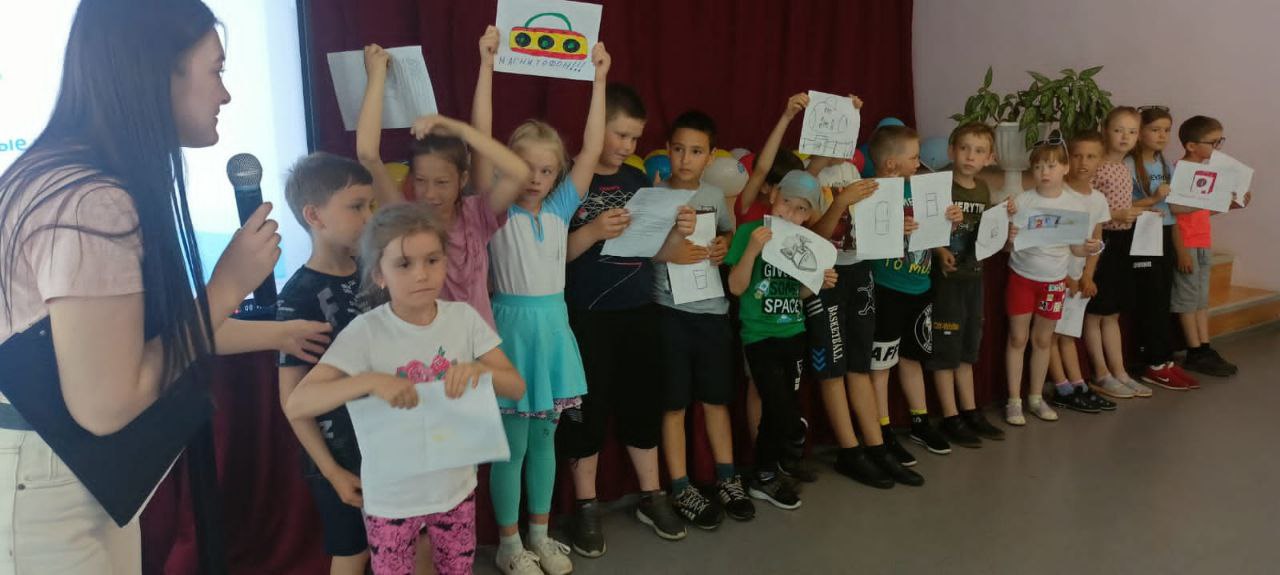 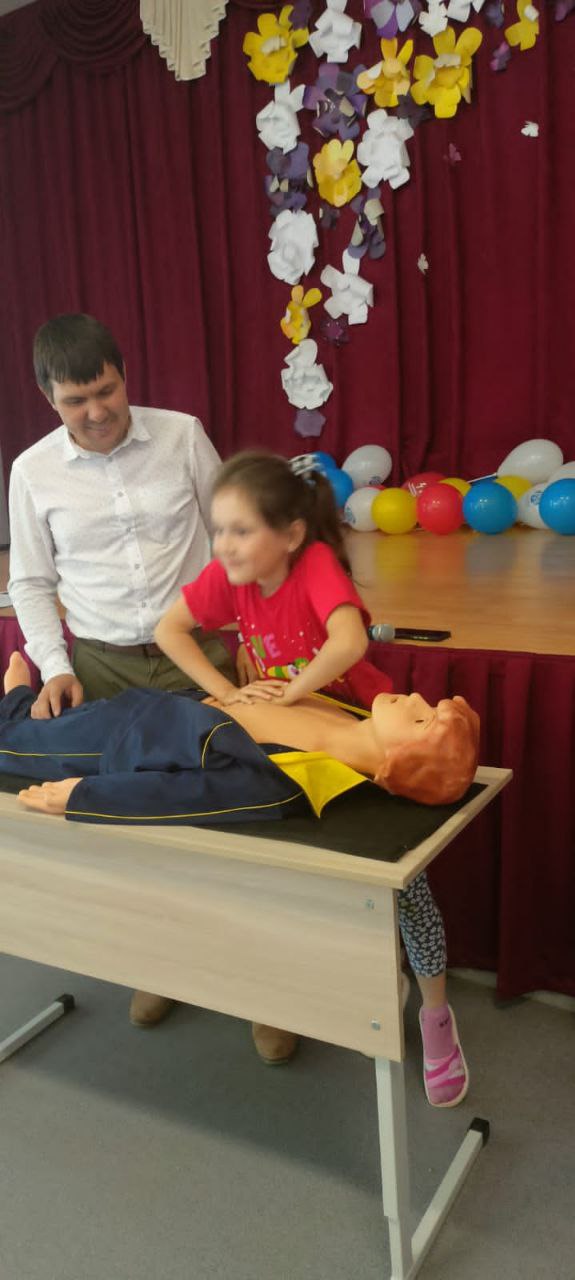 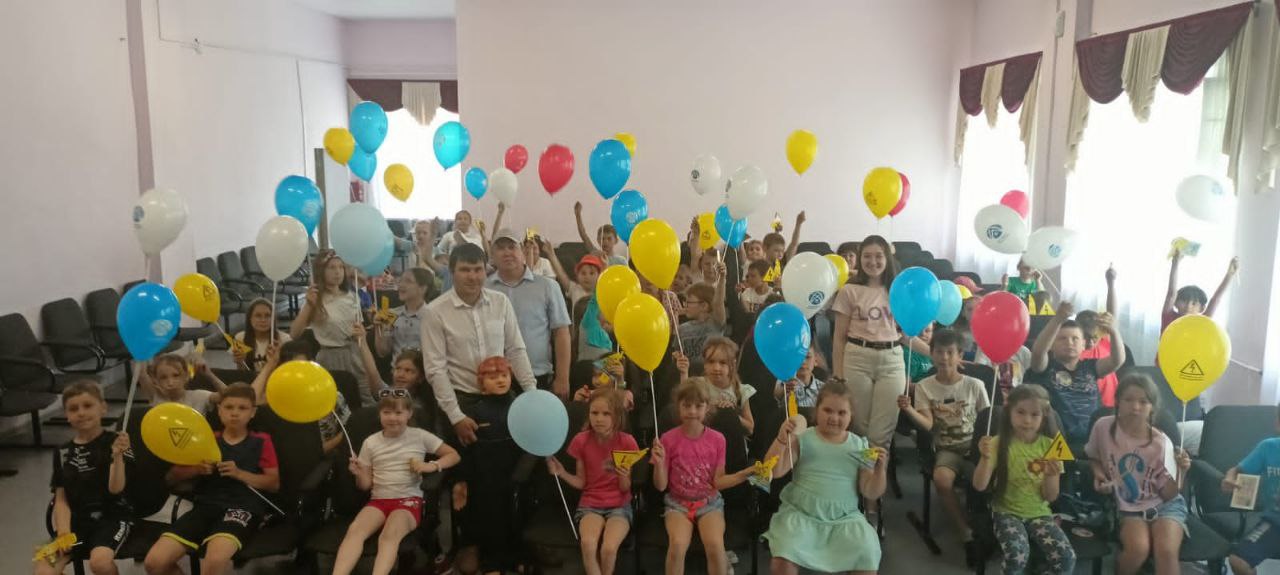 Входит в десятку самых крупных электросетевых компаний России, по величине передаваемой мощности.
11
Состояние условий и охраны труда в Аксубаевском РЭС
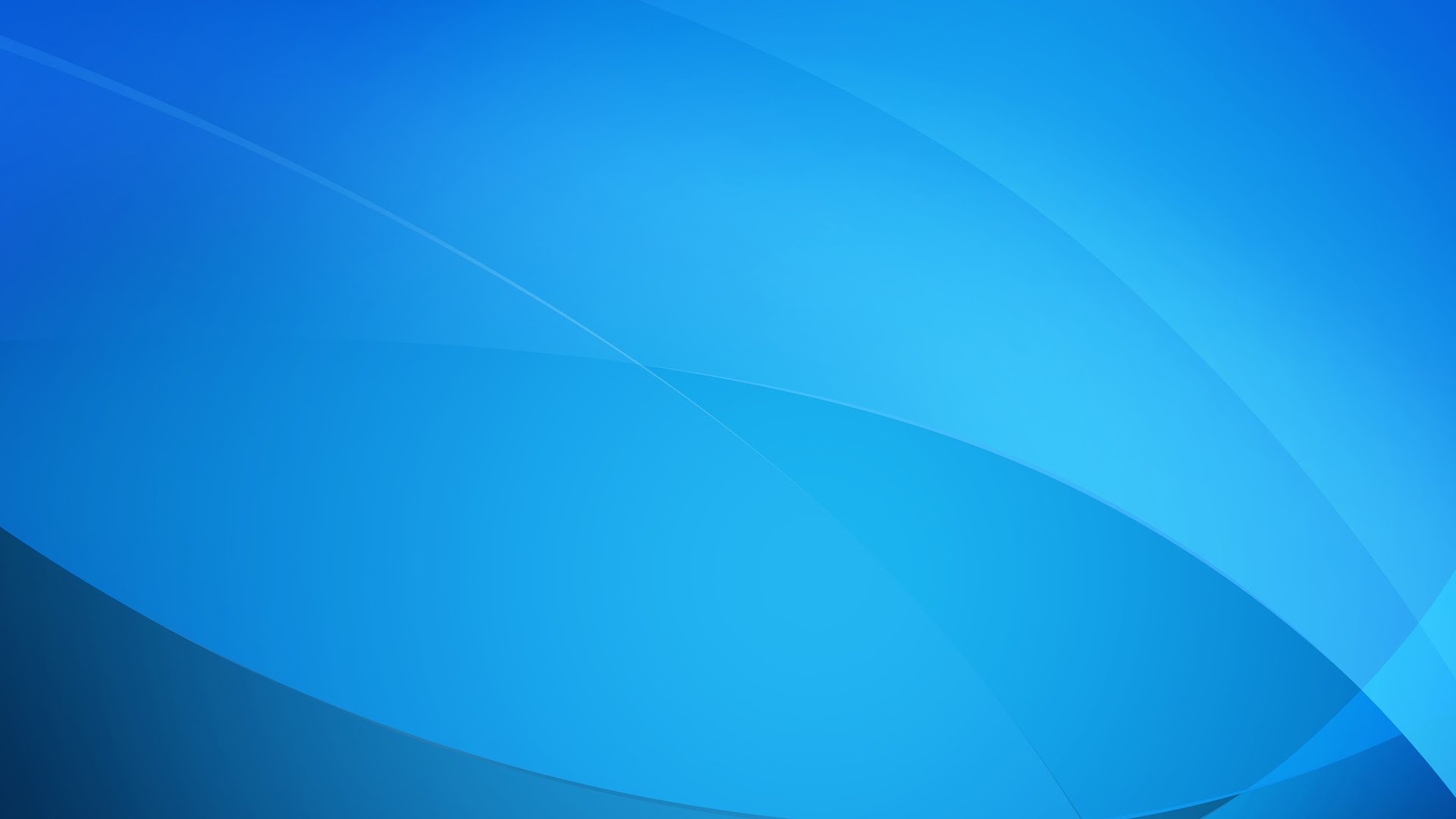 Направления улучшения
Обеспеченность спецодеждой и средствами индивидуальной защиты (СИЗ) 
Обеспеченность инструментом и средствами производства
Обеспеченность транспортом
Обеспеченность инструкциями, технологическими картами и другими техническими и руководящими документами
Обучение и проверка знаний 
Предварительный и периодический медосмотры
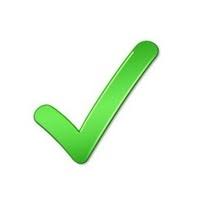 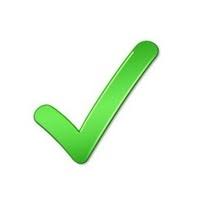 Качество обучения и подготовки работников
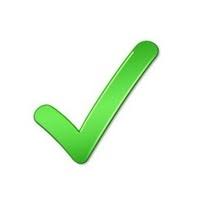 Организация работы в подразделении и бригаде
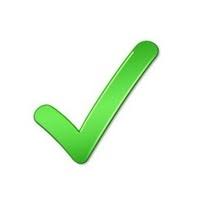 Качество инструкций и других руководящих документов
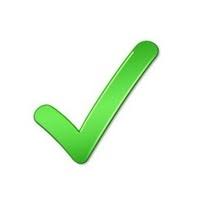 Входит в десятку самых крупных электросетевых компаний России, по величине передаваемой мощности.
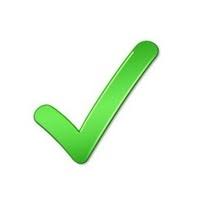 Заинтересованность работника в соблюдении требований безопасности и охраны труда
12